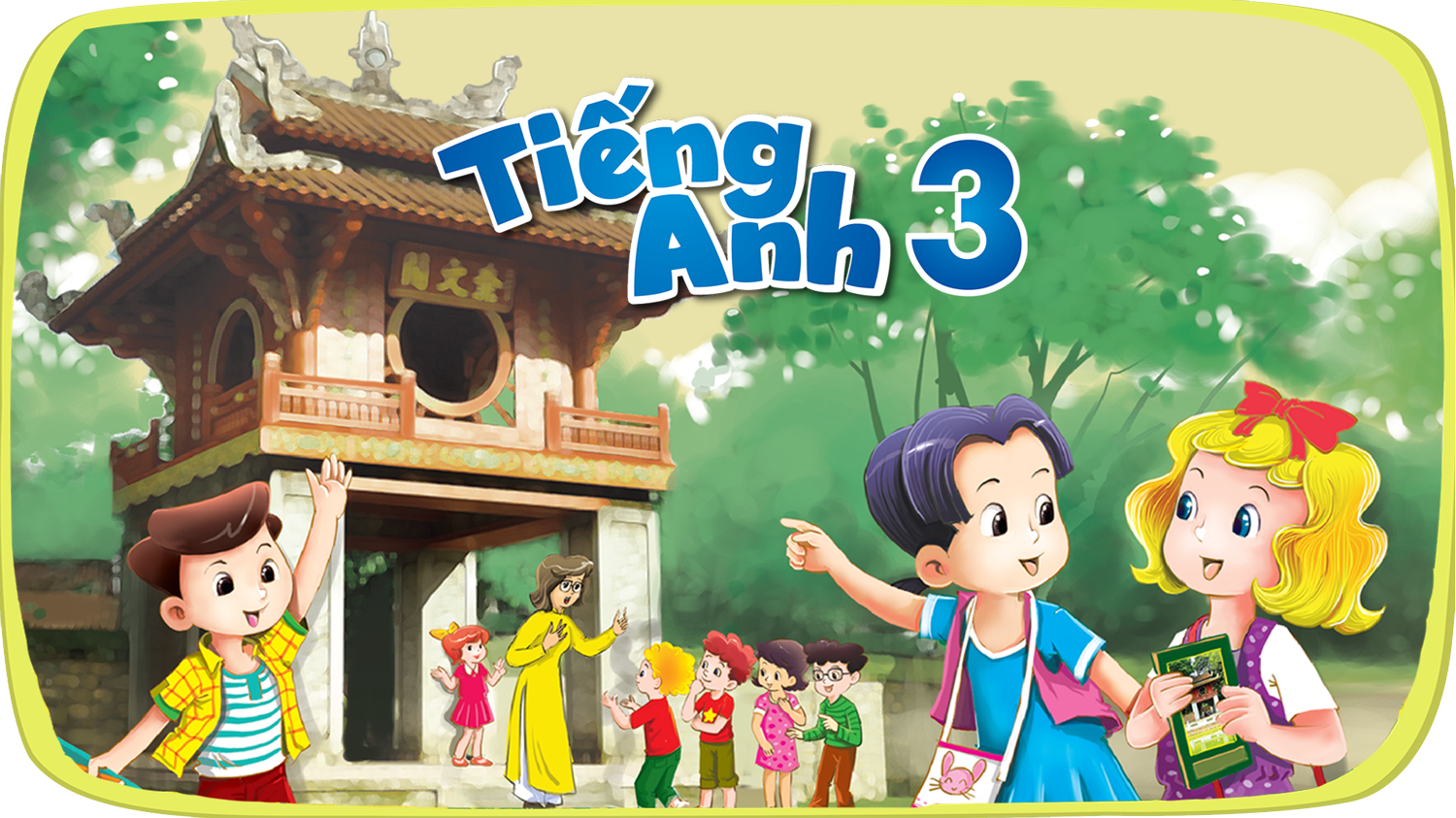 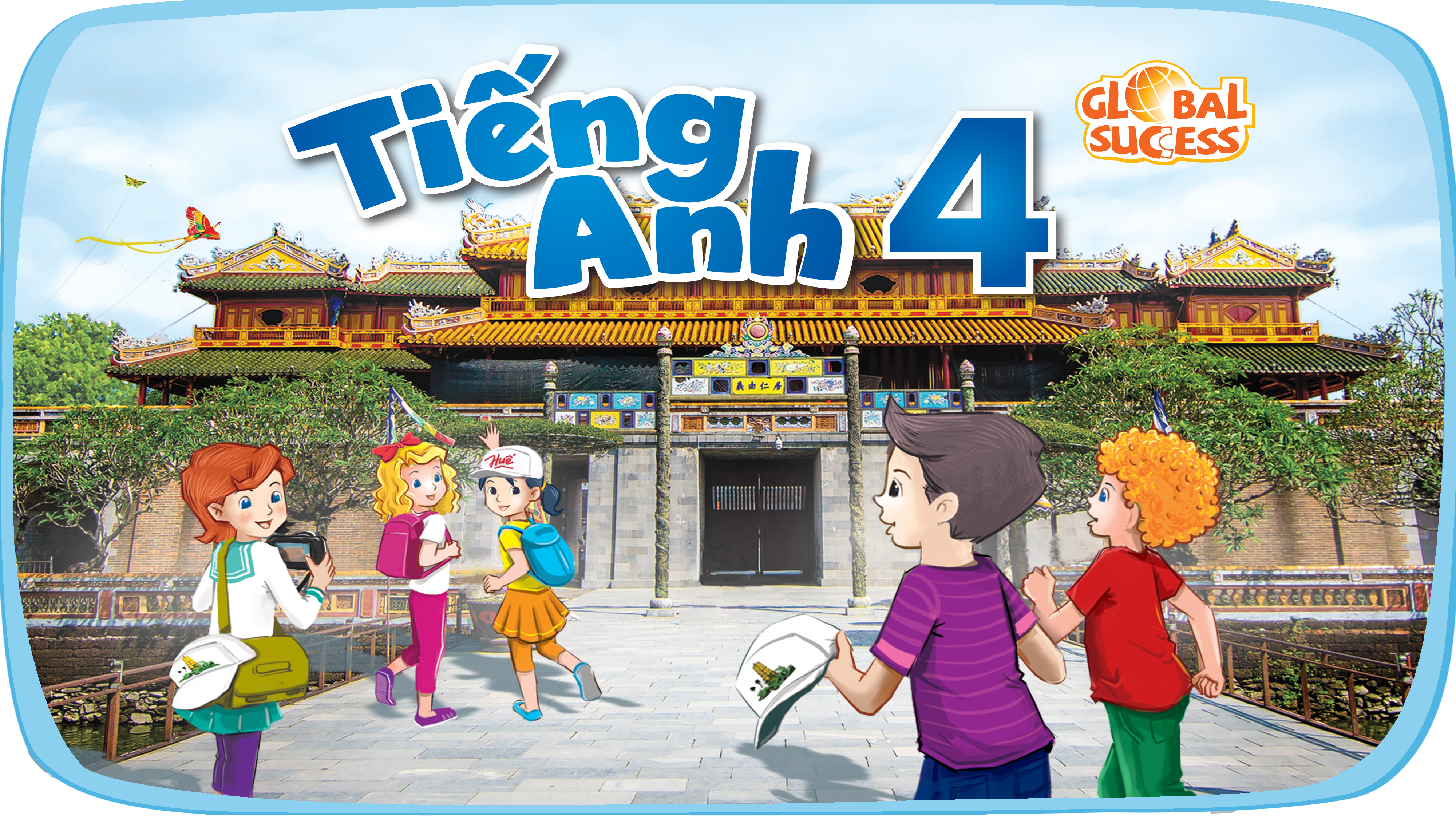 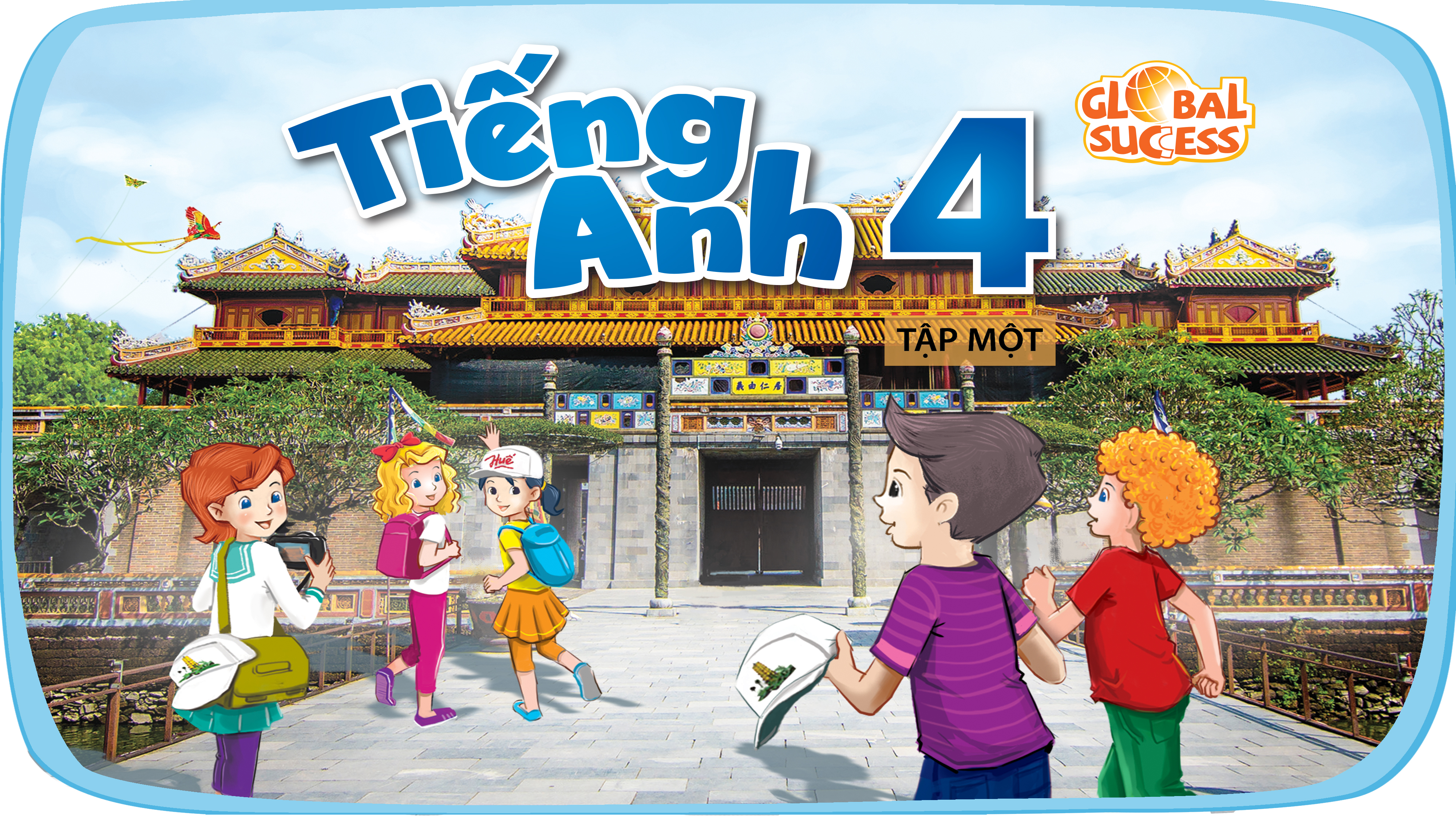 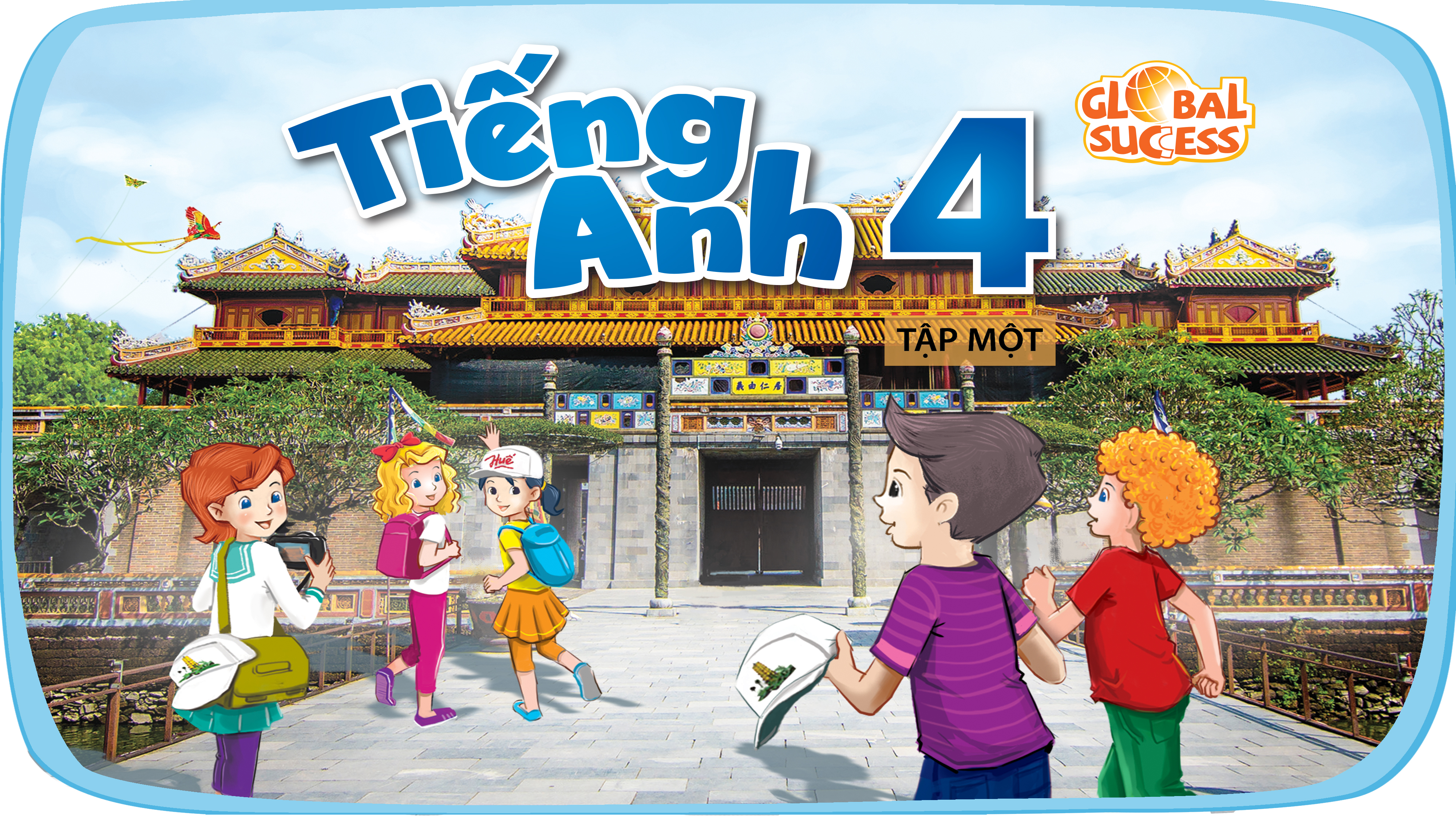 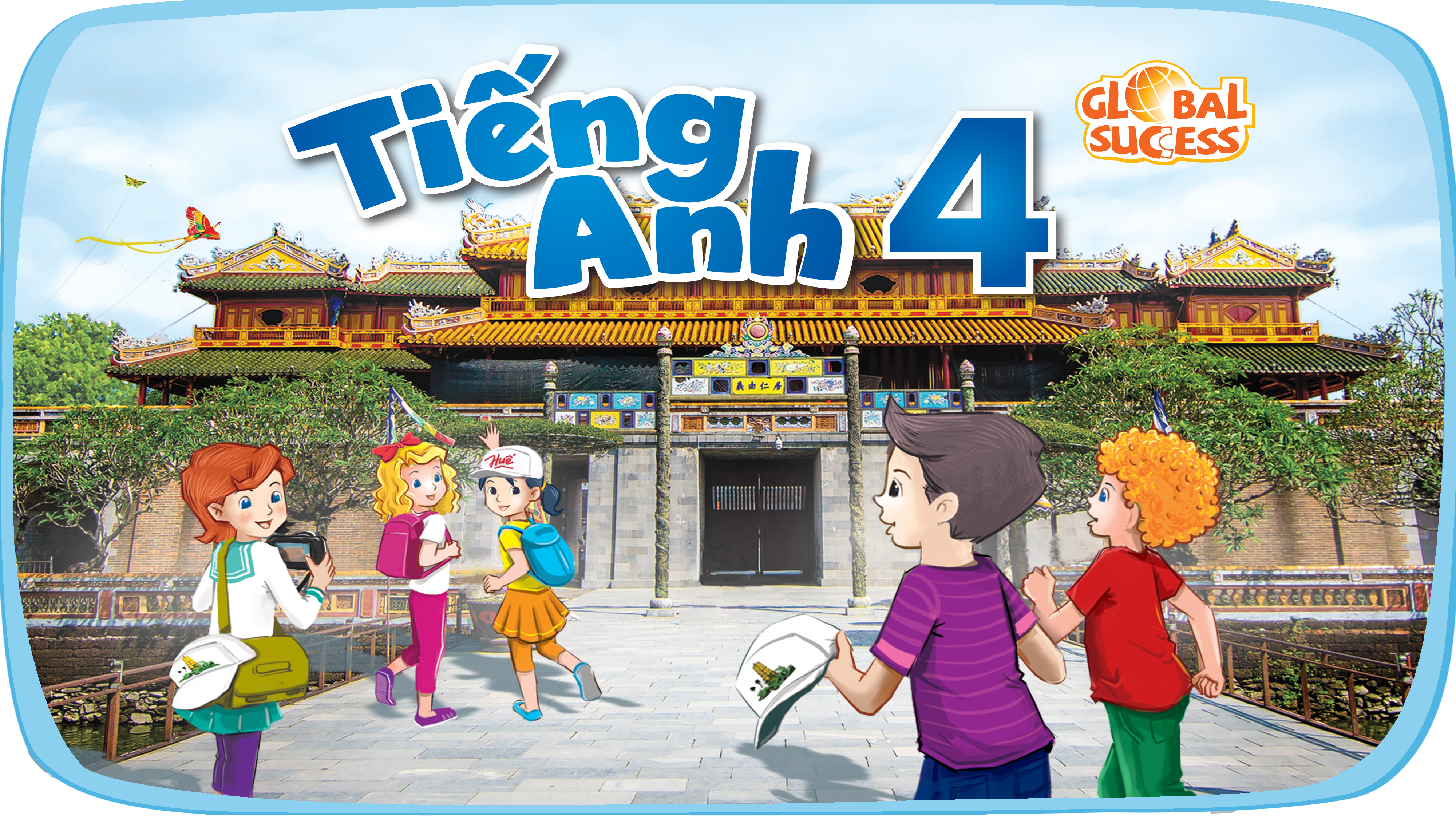 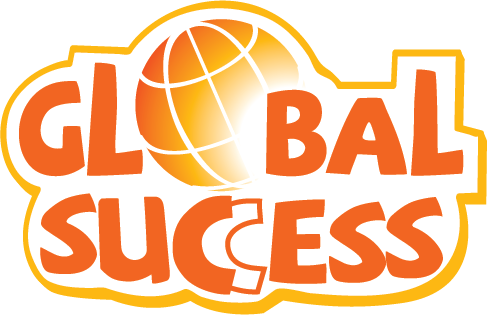 Unit 1My friends
Lesson 2 - Period 4
Table of contents
01
03
02
Warm-up
Activity 5
Activity 4
04
05
Fun time
Activity 6
01
Warm-up
Look and guess!
Japan
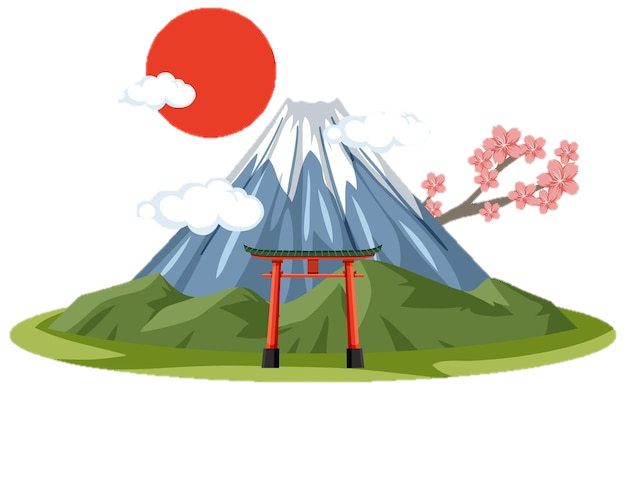 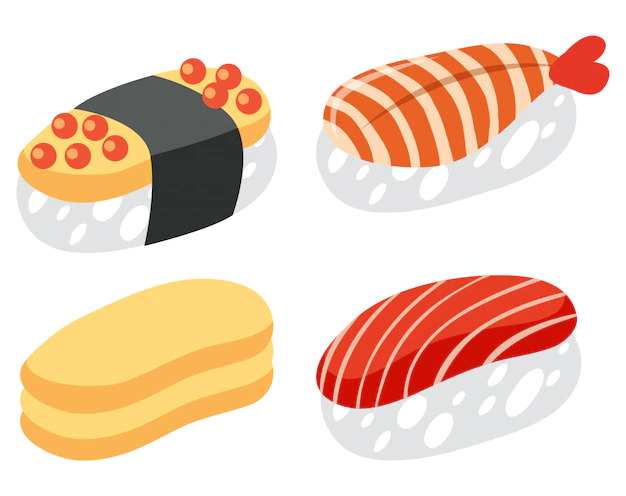 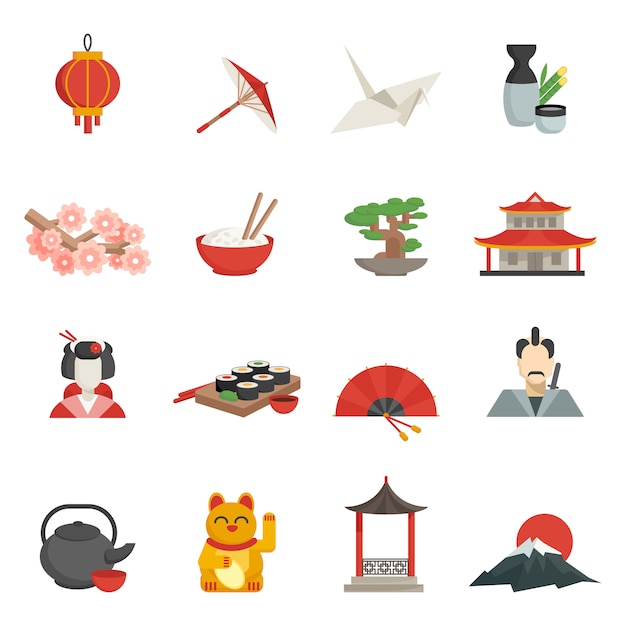 Britain
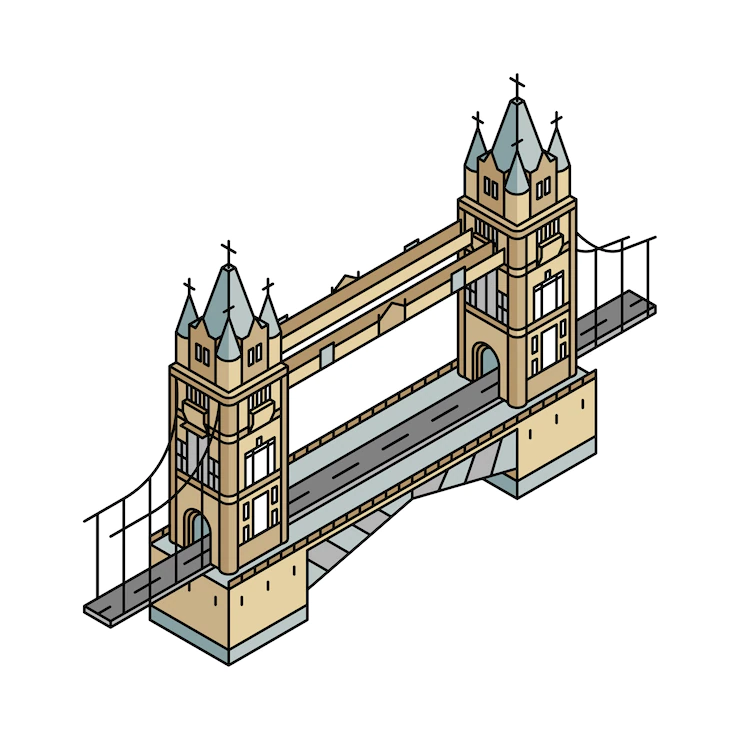 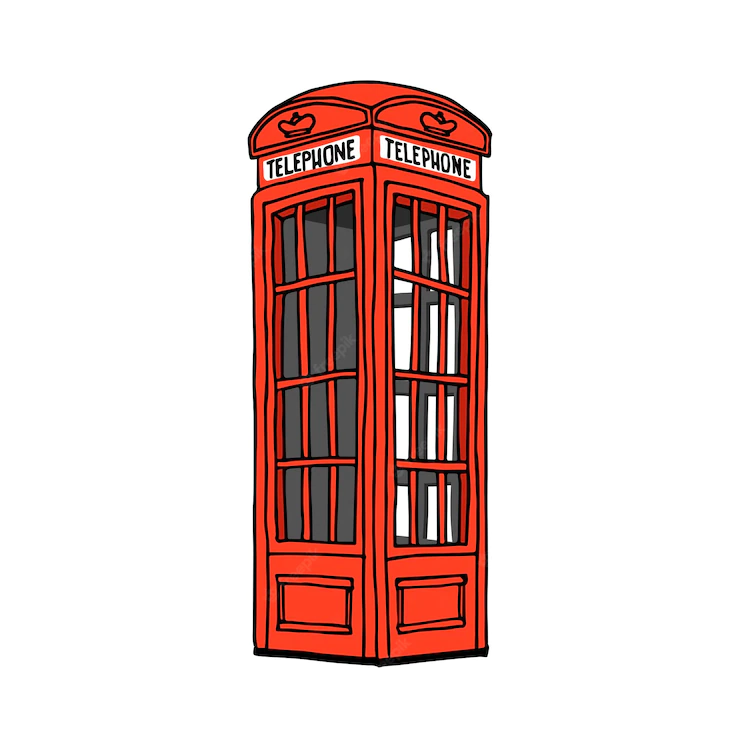 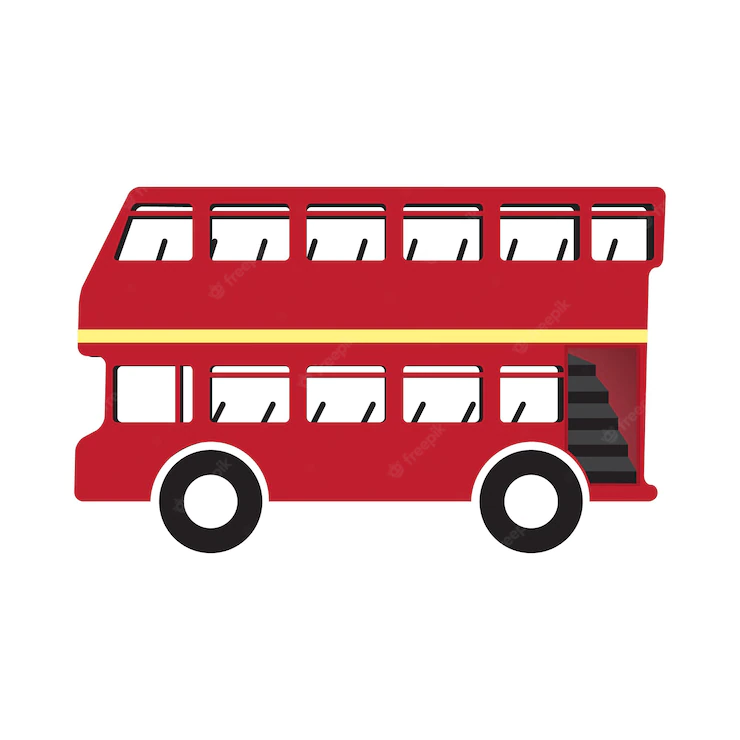 Australia
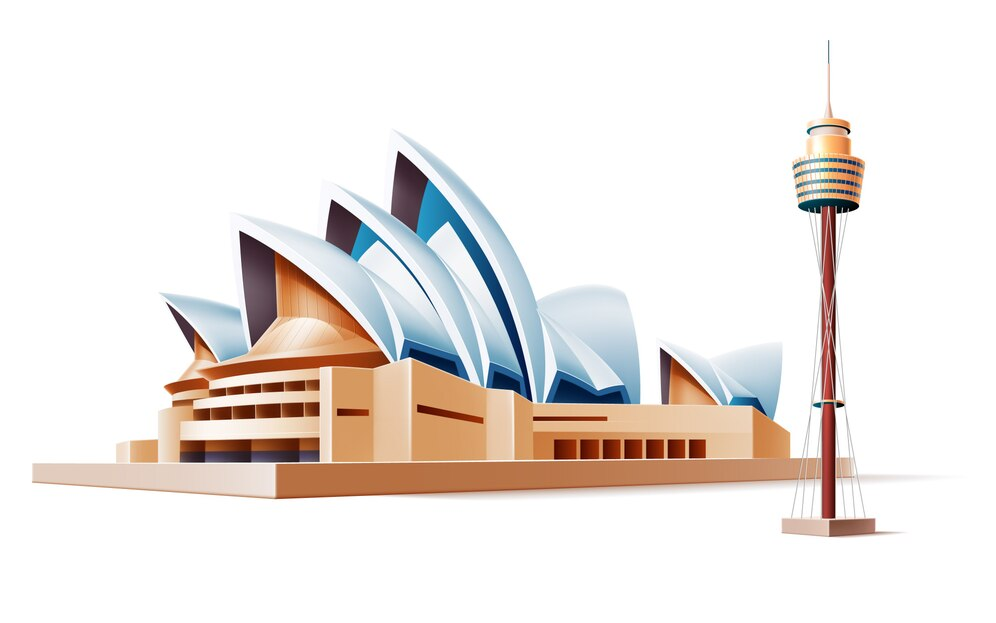 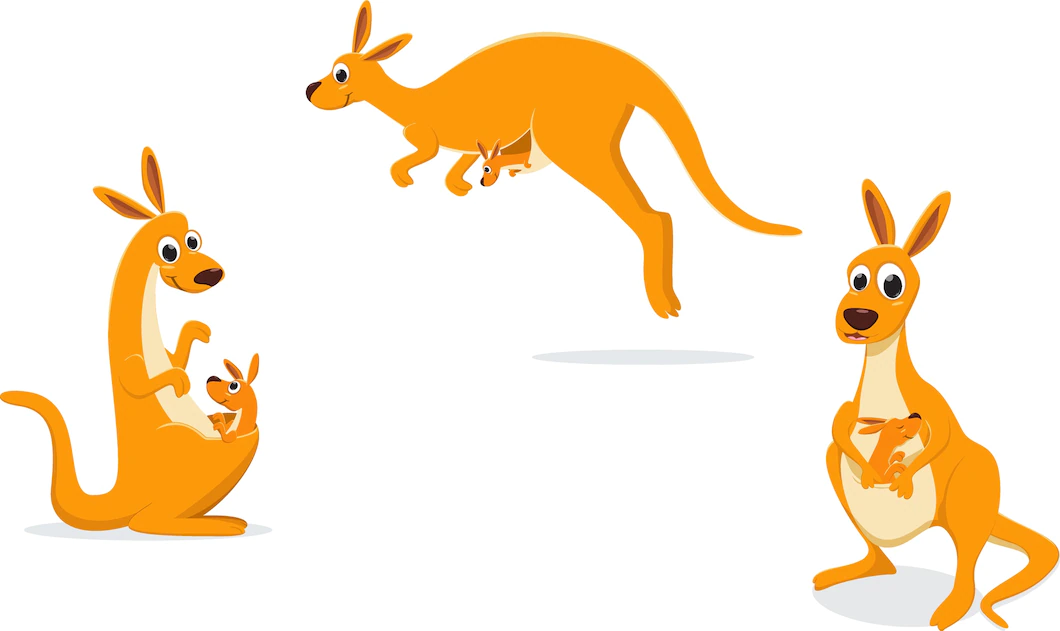 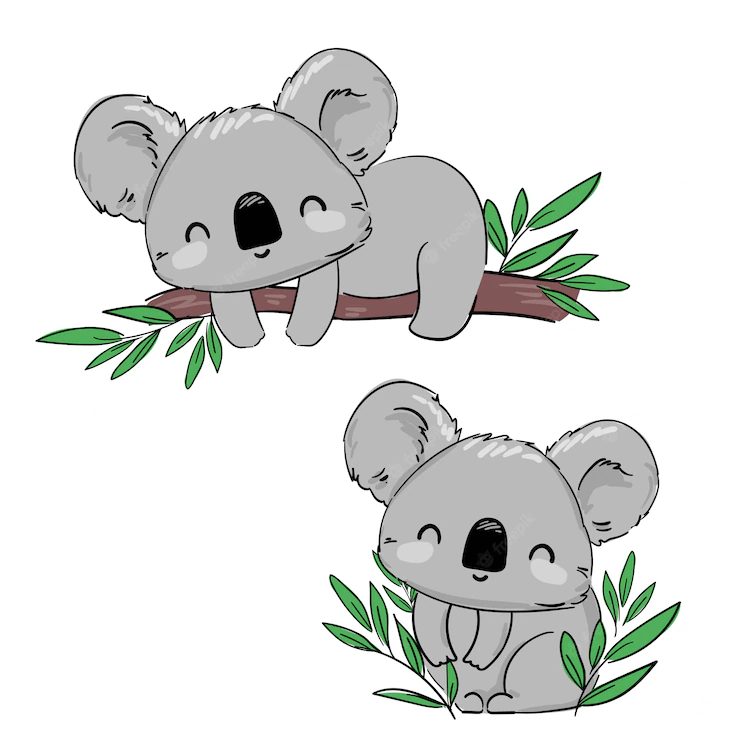 Singapore
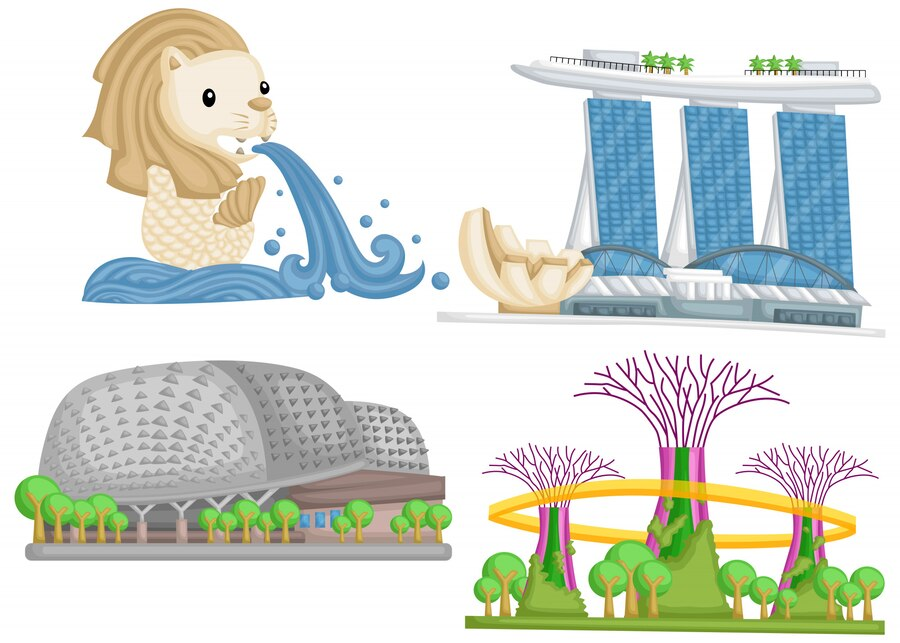 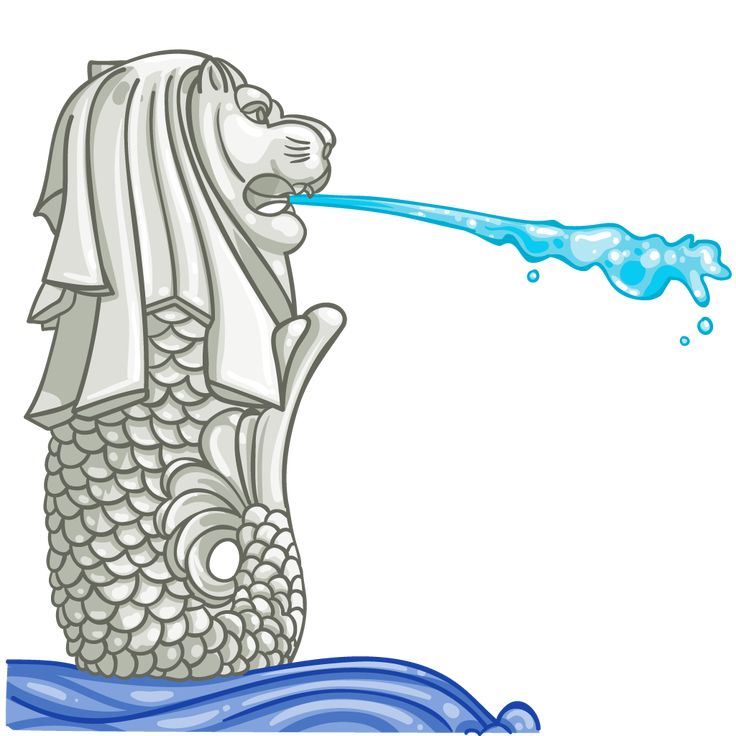 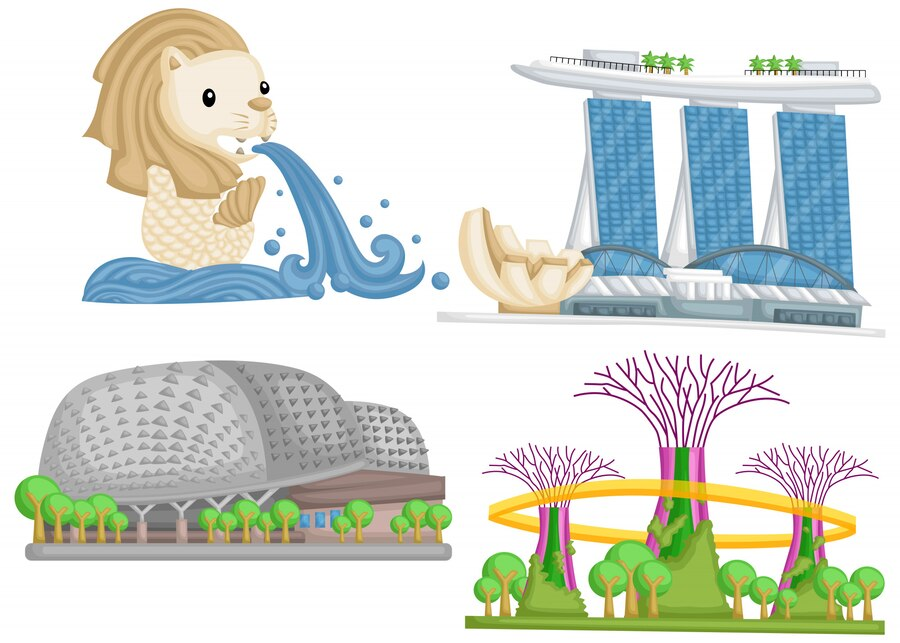 Thailand
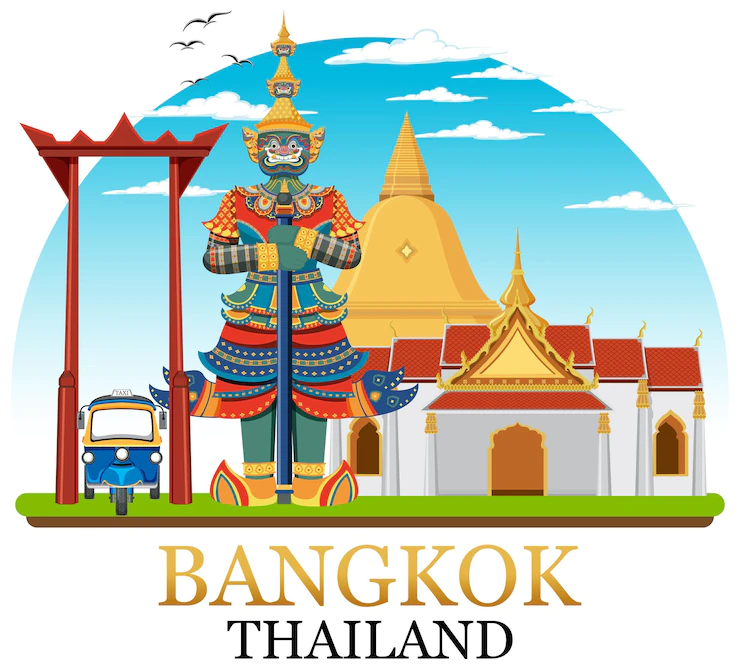 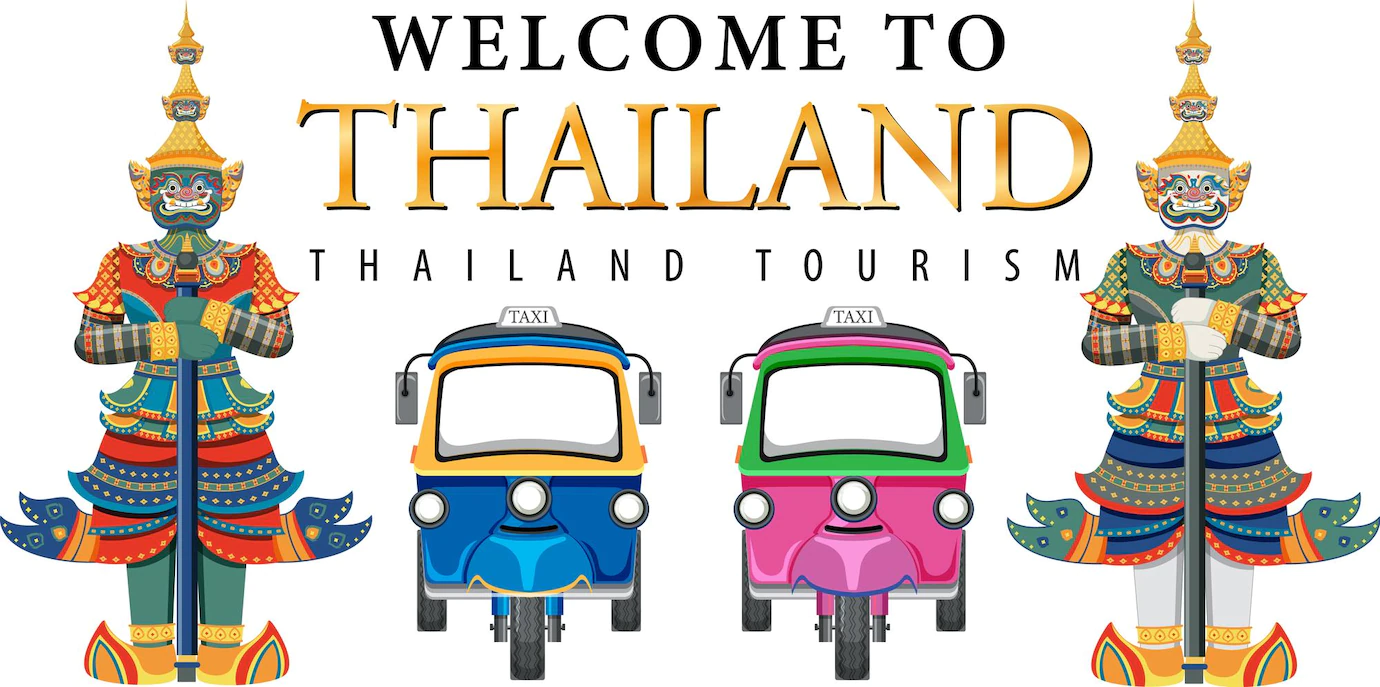 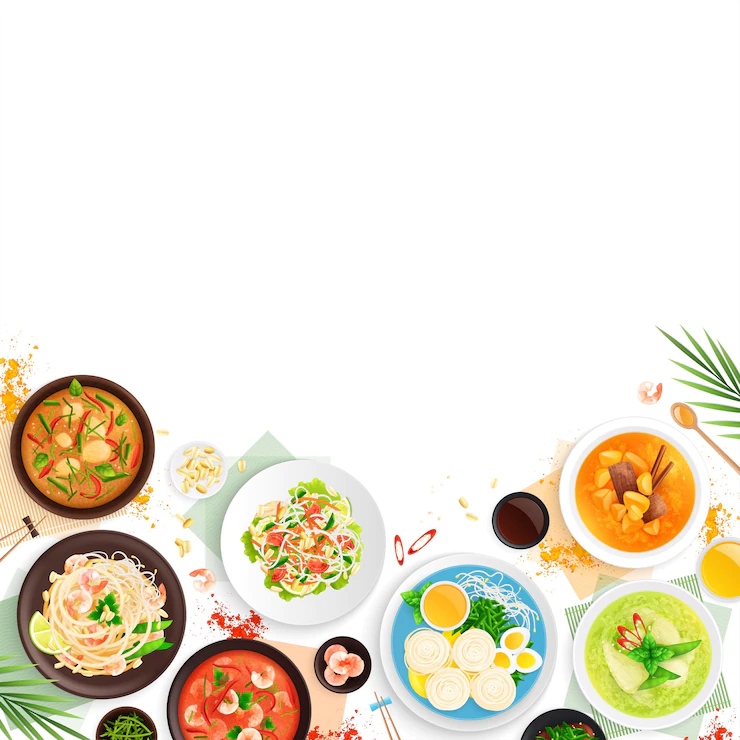 Malaysia
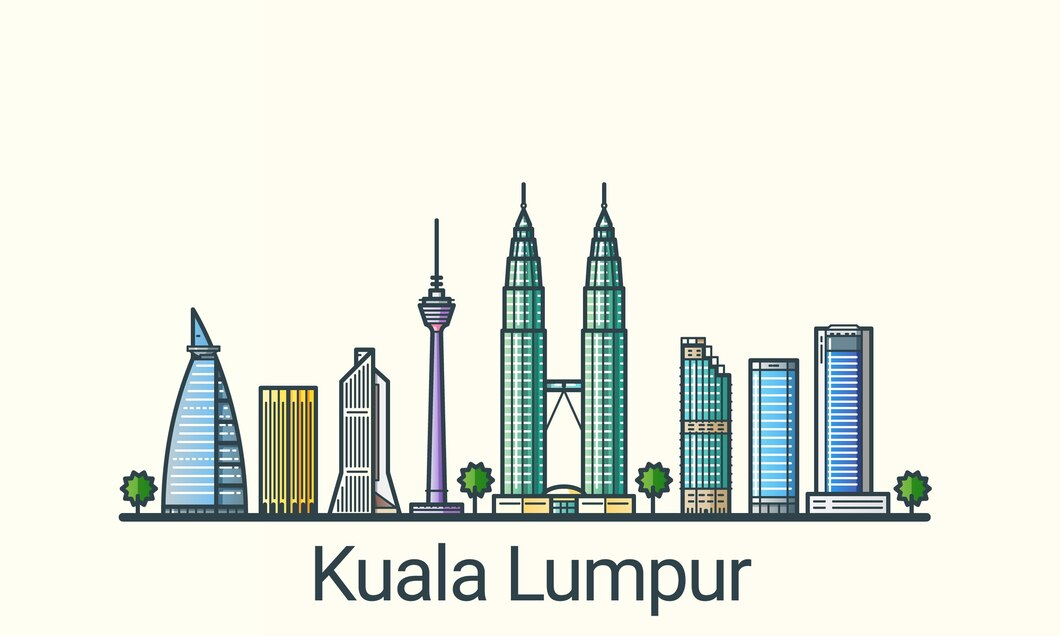 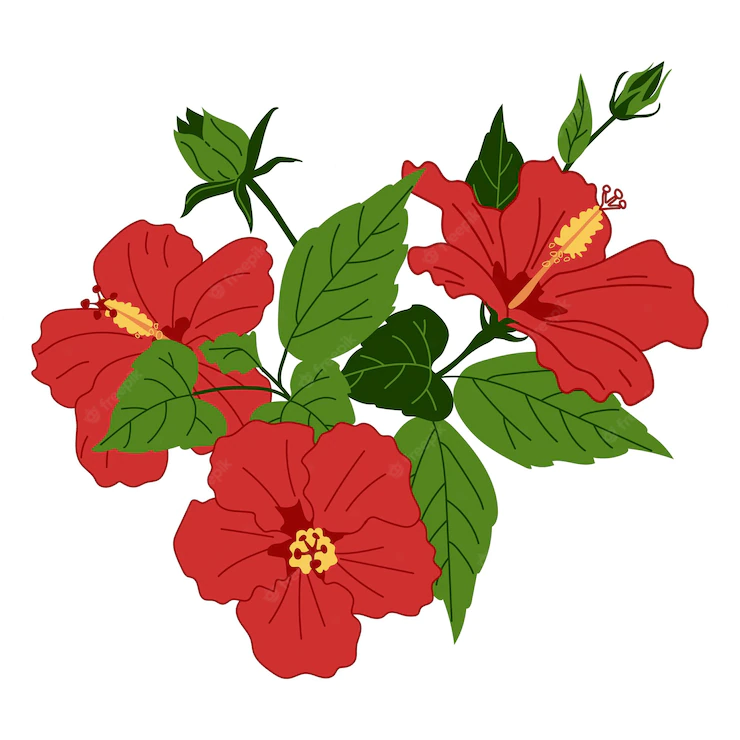 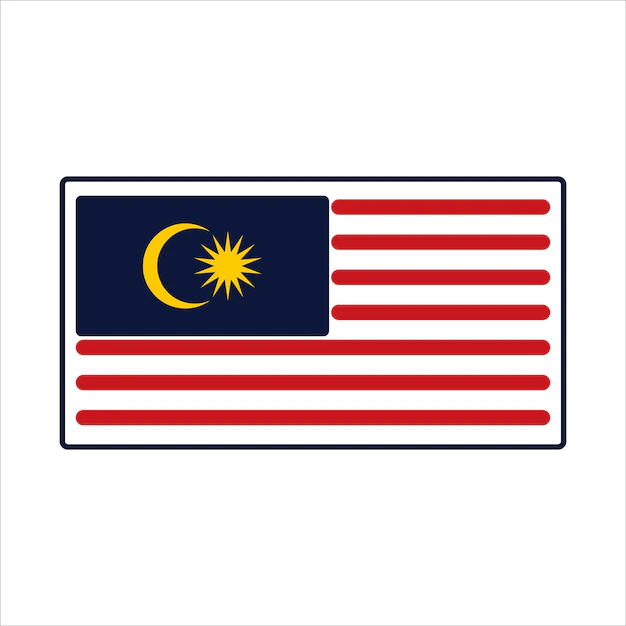 America
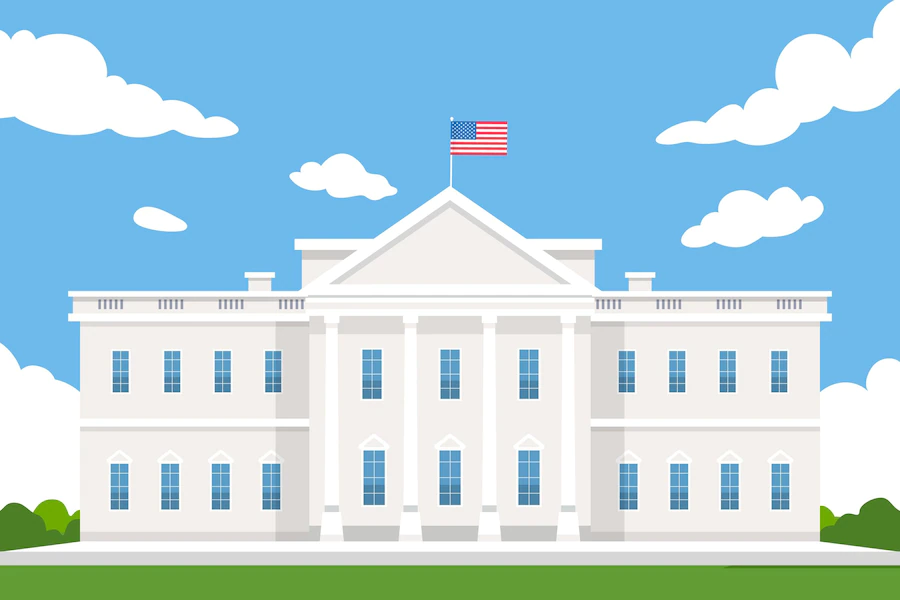 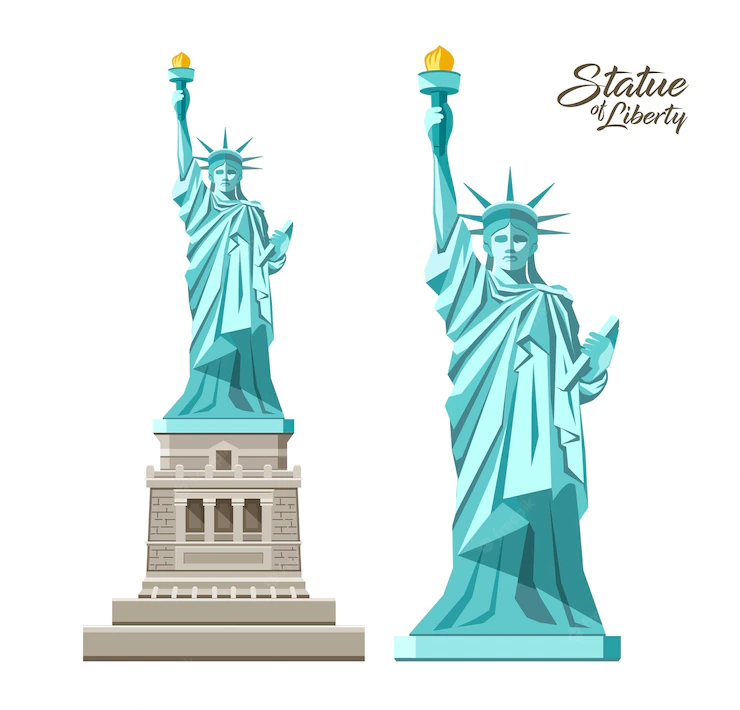 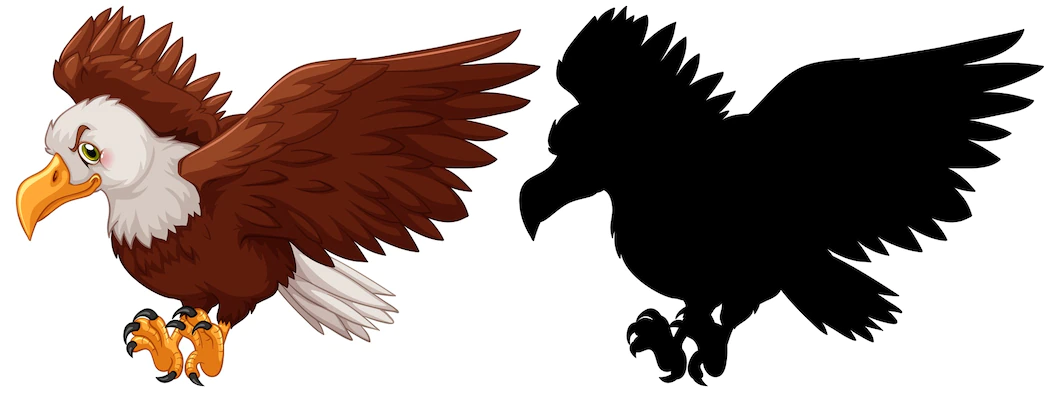 Where are you from?
I'm from Thailand.
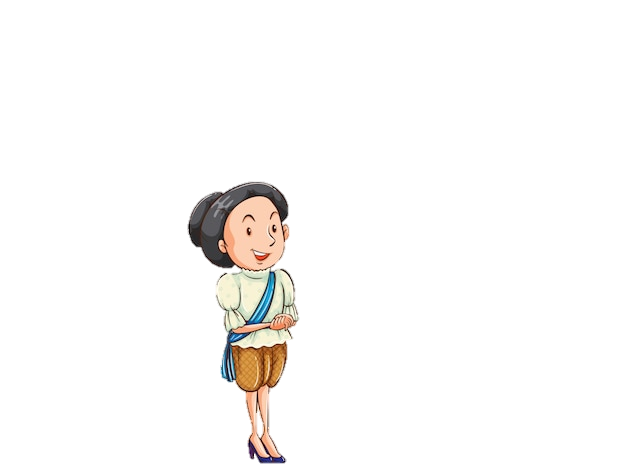 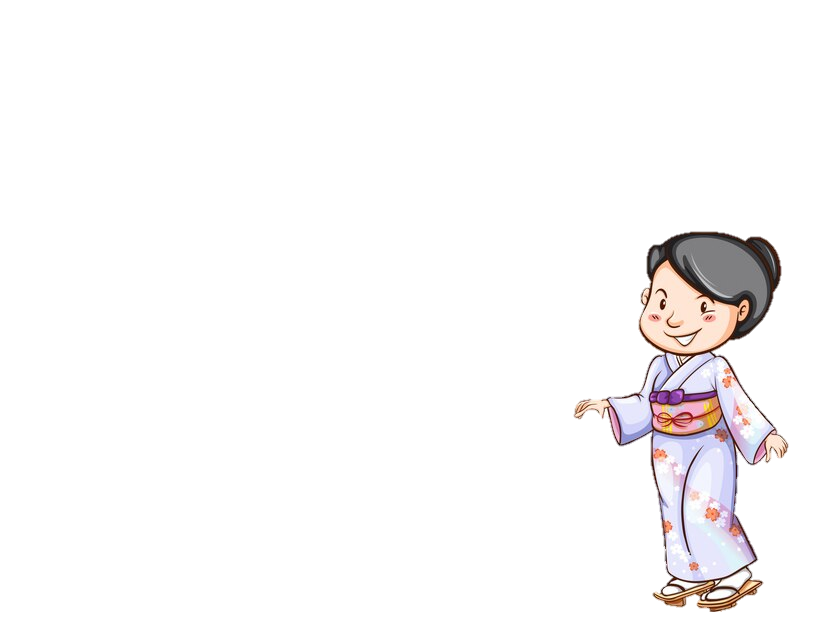 Where are you from?
I'm from Japan.
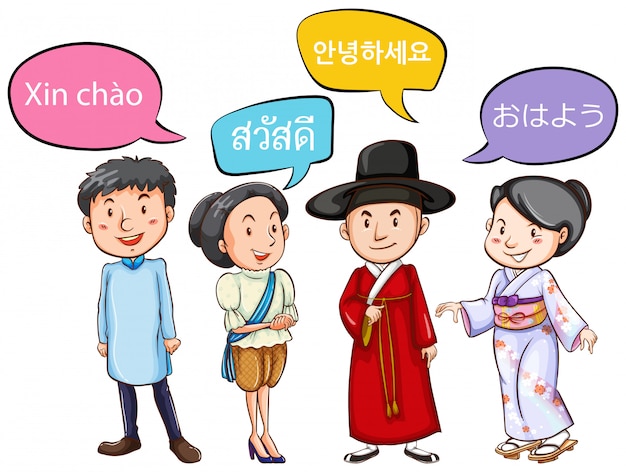 Where is he from?
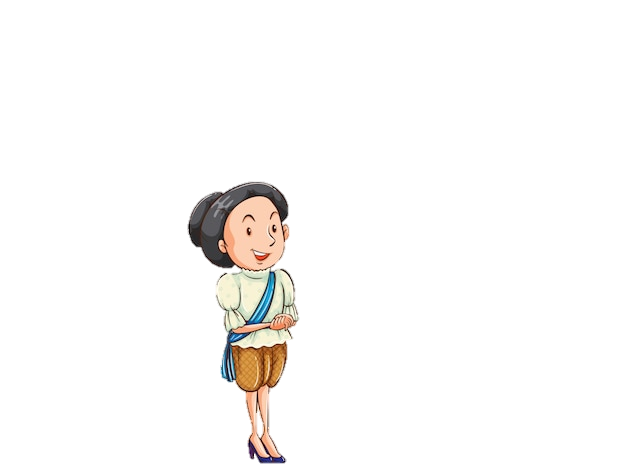 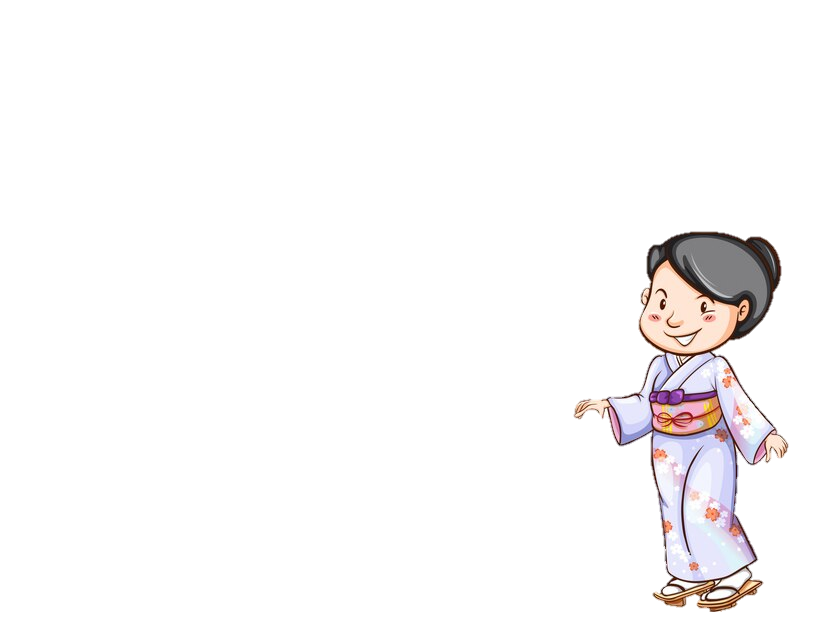 He's from Viet Nam.
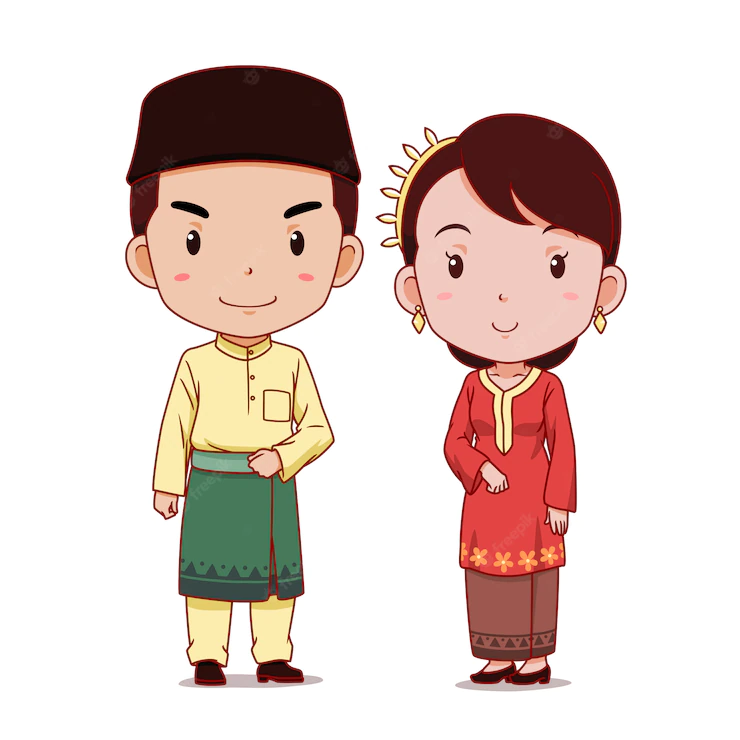 Where is she from?
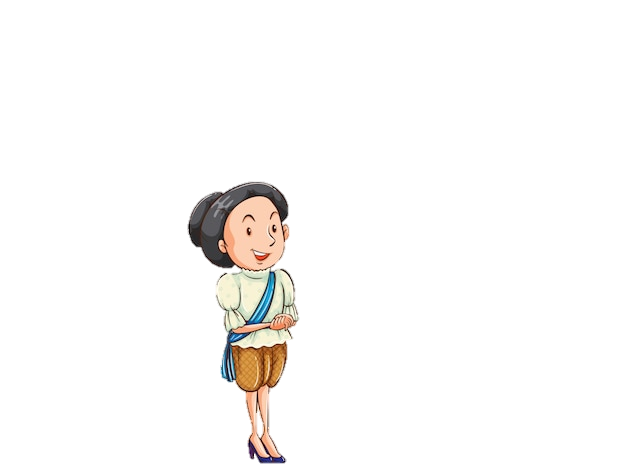 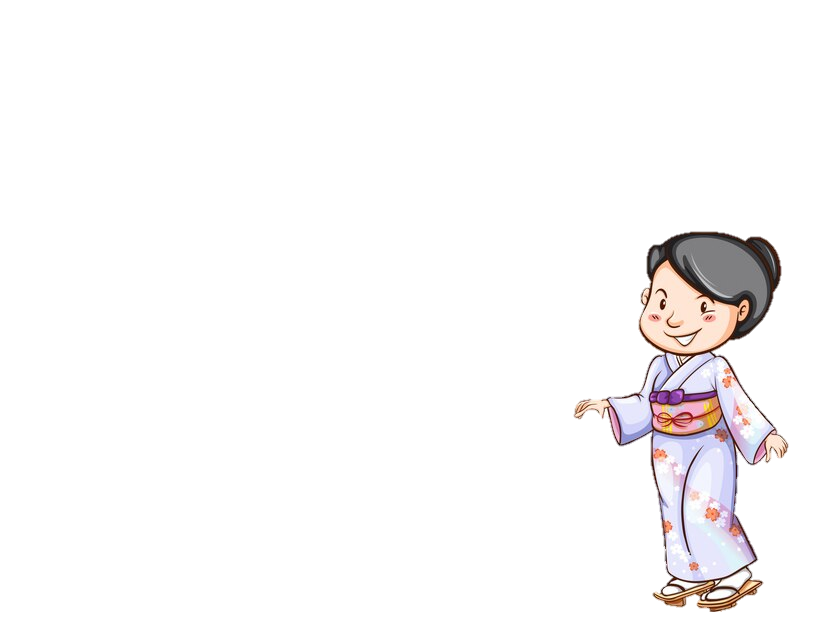 She's from Malaysia.
02
Activity 4
Listen and tick.
Look and answer.
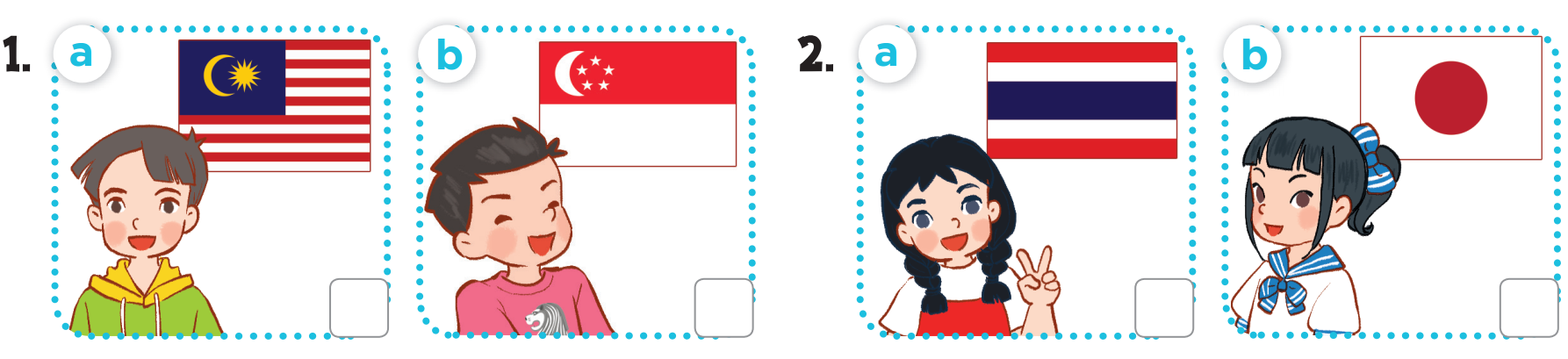 Where's he from?
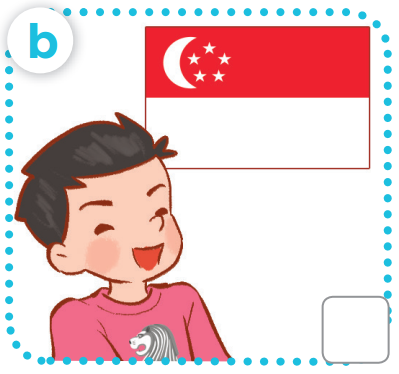 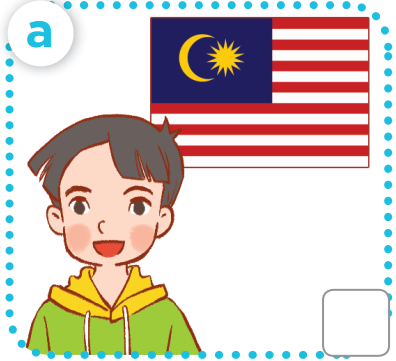 Where's she from?
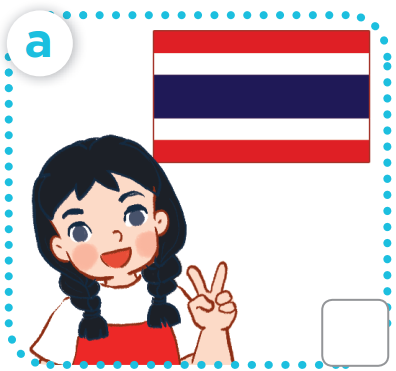 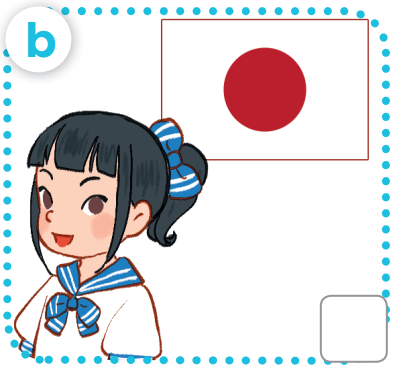 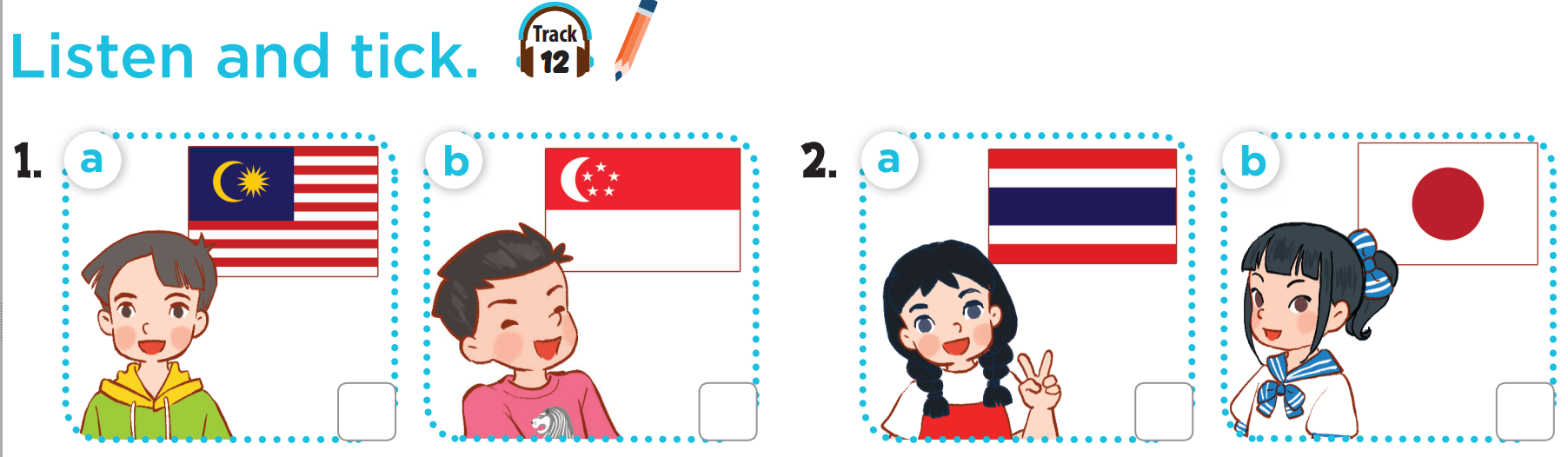 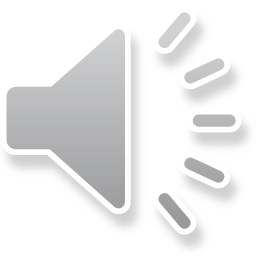 Let's check!
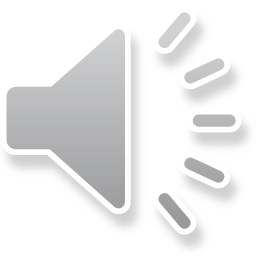 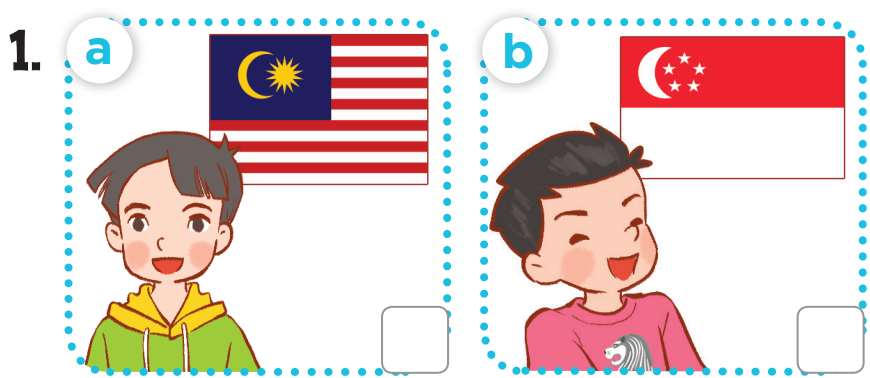 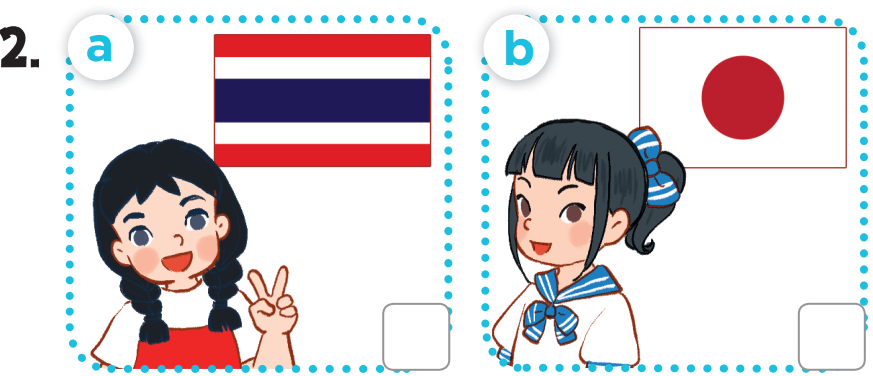 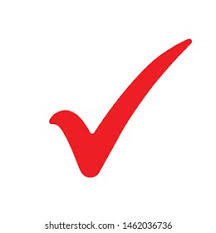 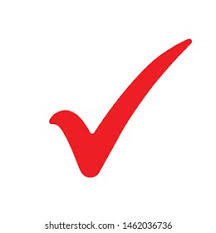 Listen and repeat!
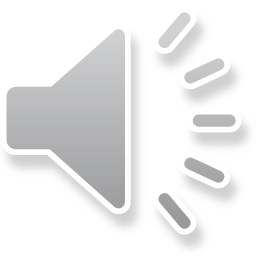 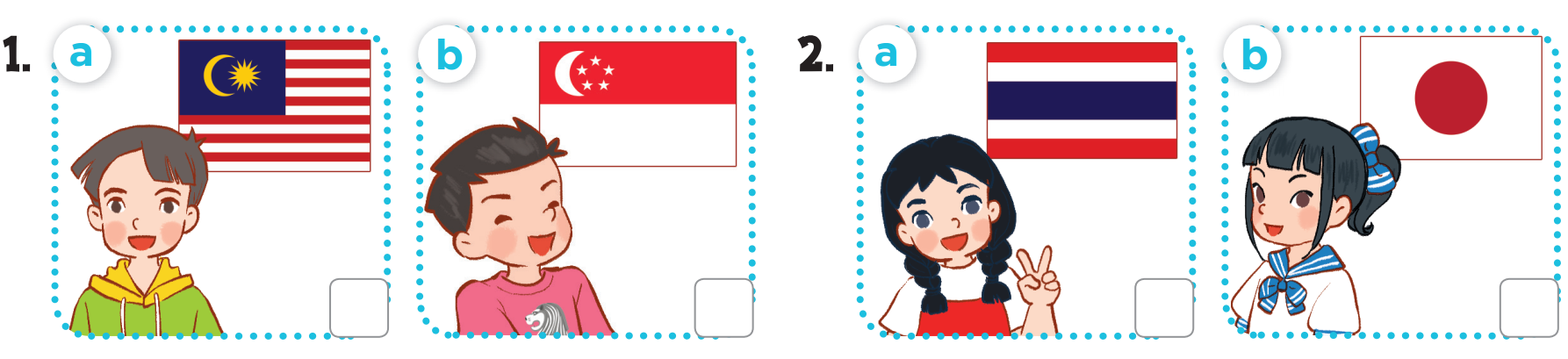 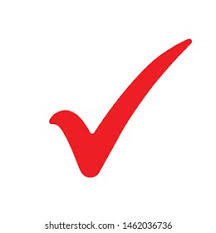 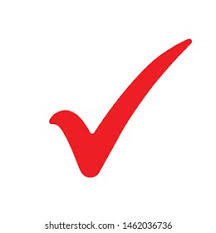 03
Activity 5
Look, complete and read.
Read. What's the missing word?
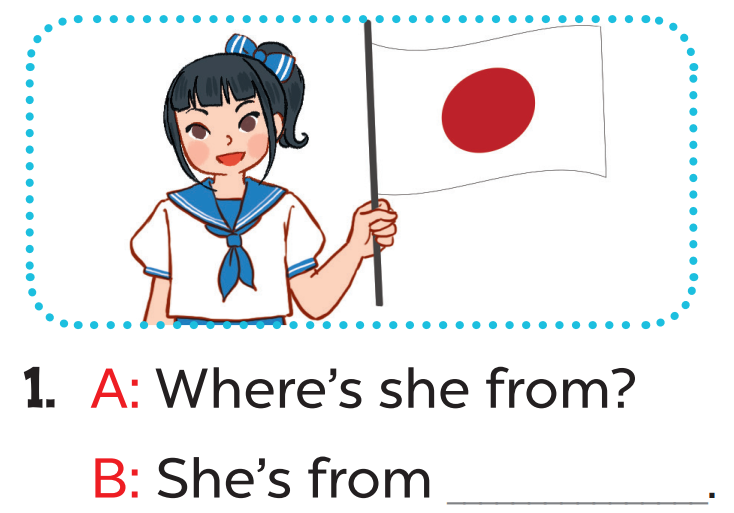 Japan
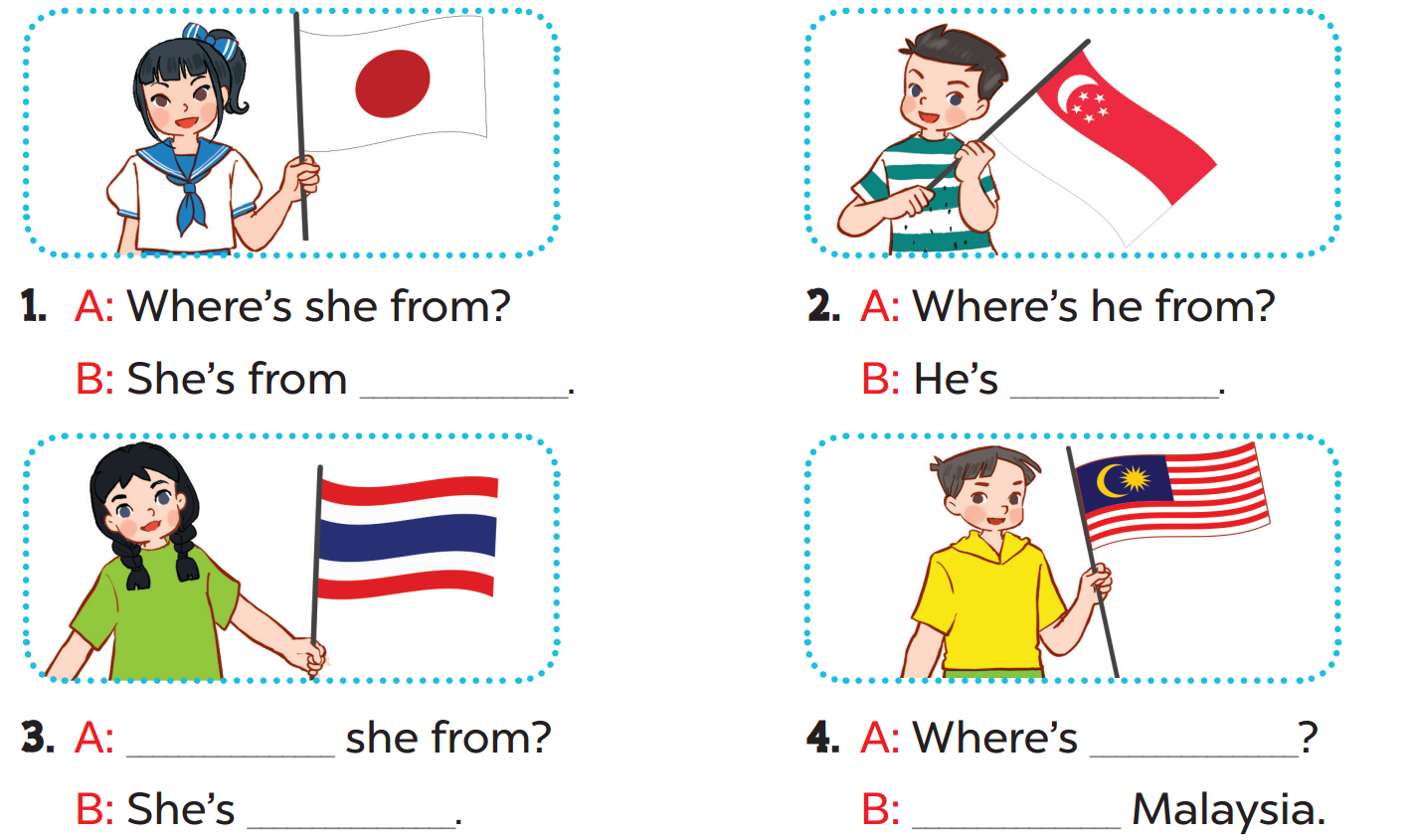 from Singapore
Japan
Where's
he from
from Thailand
He's from
Read aloud.
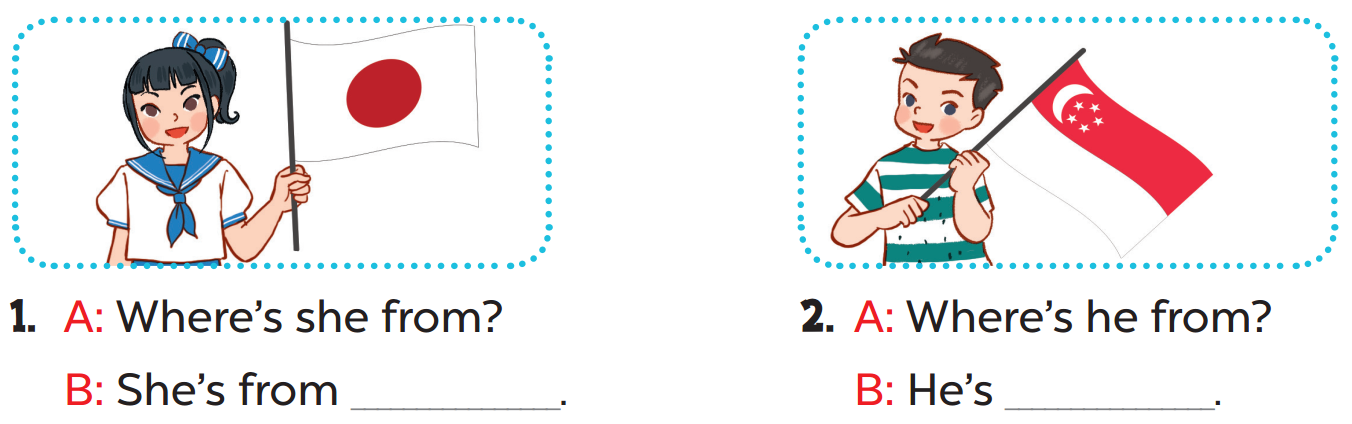 Japan
from Singapore
Act it out.
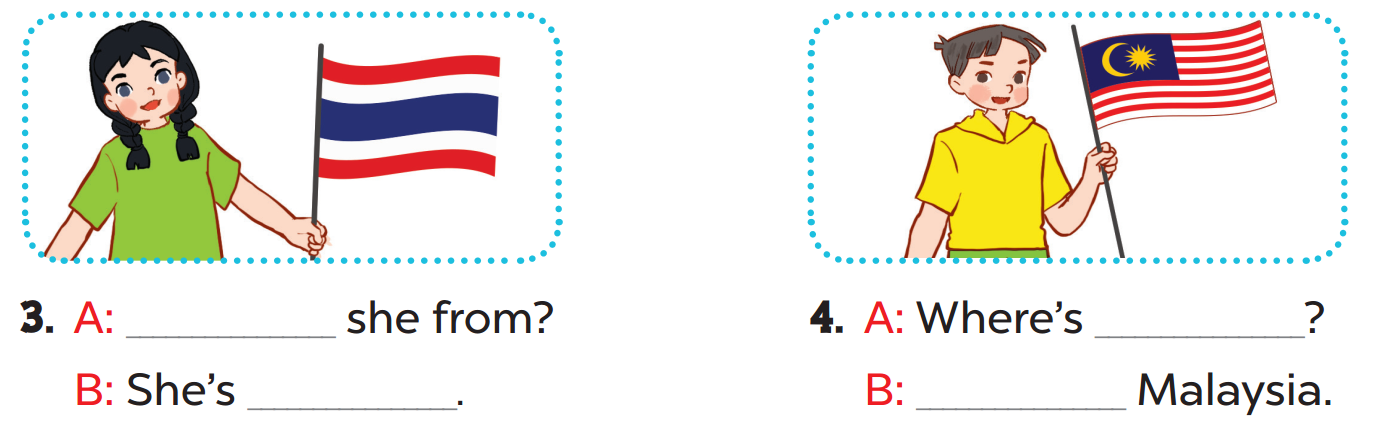 Where's
he from
He's from
Thailand
04
Activity 6
Let's play.
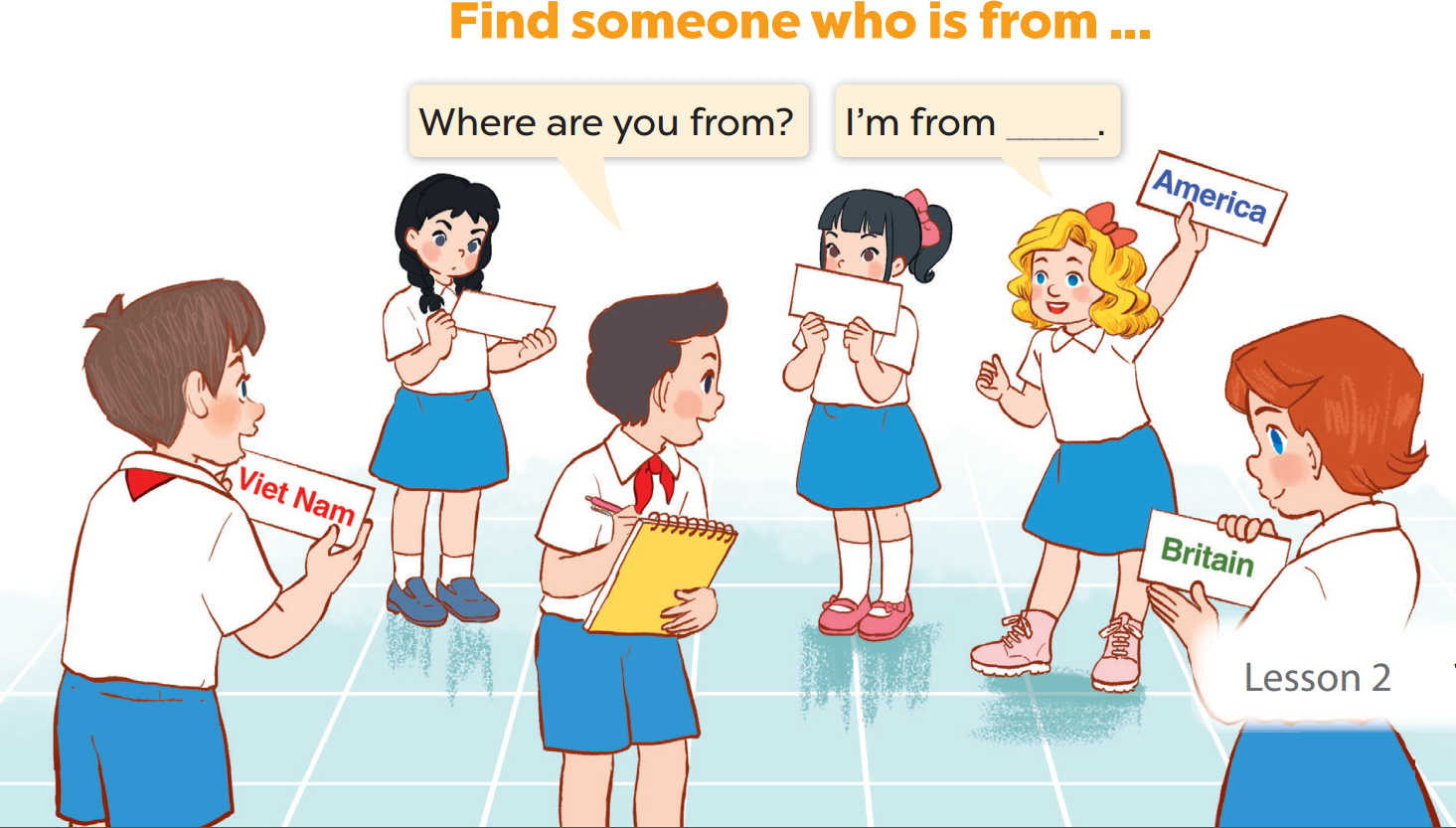 05
Fun time
What's the missing word?
Among us!
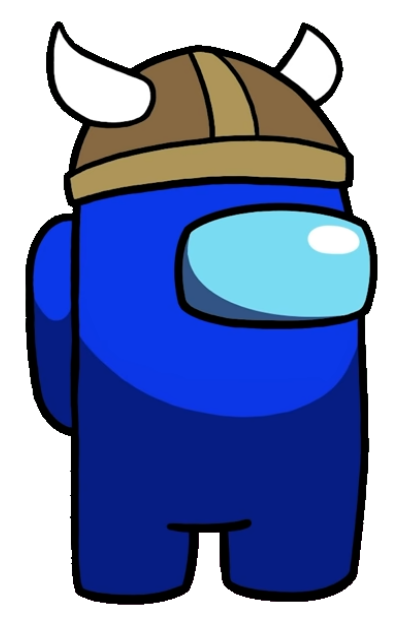 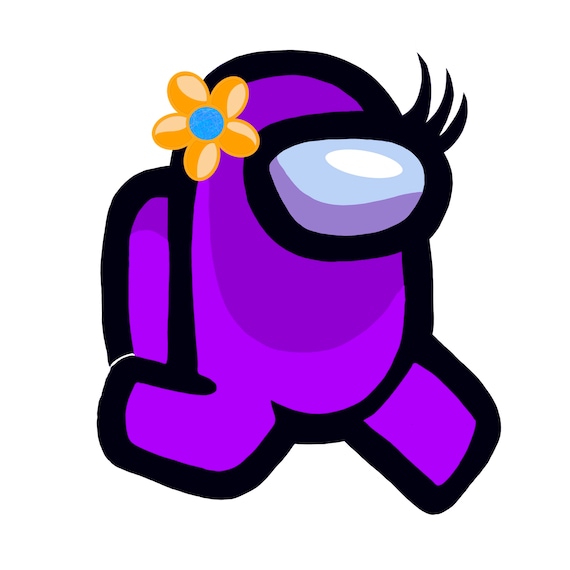 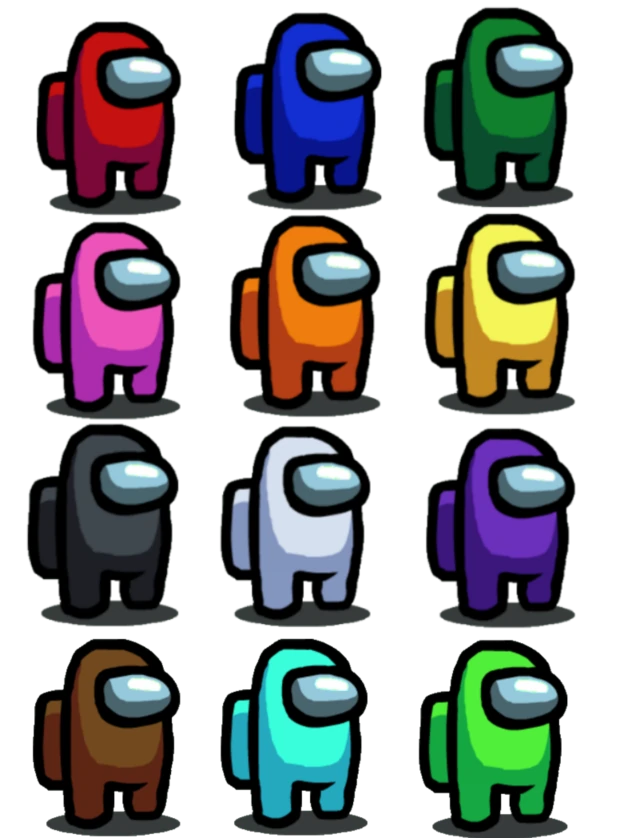 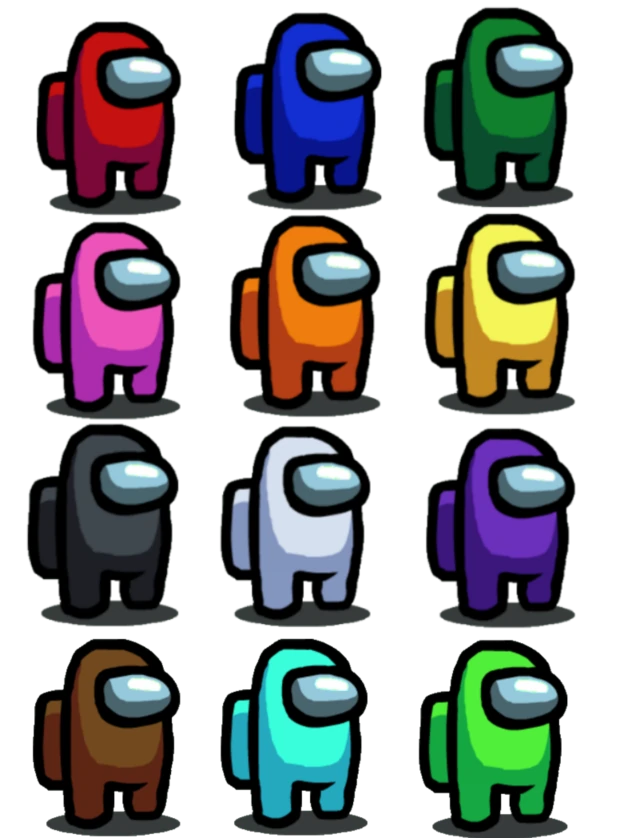 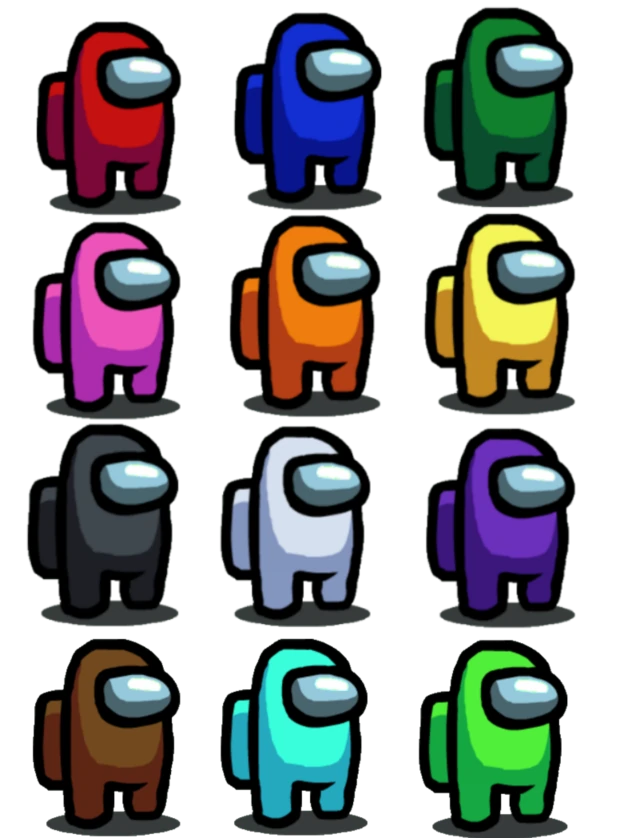 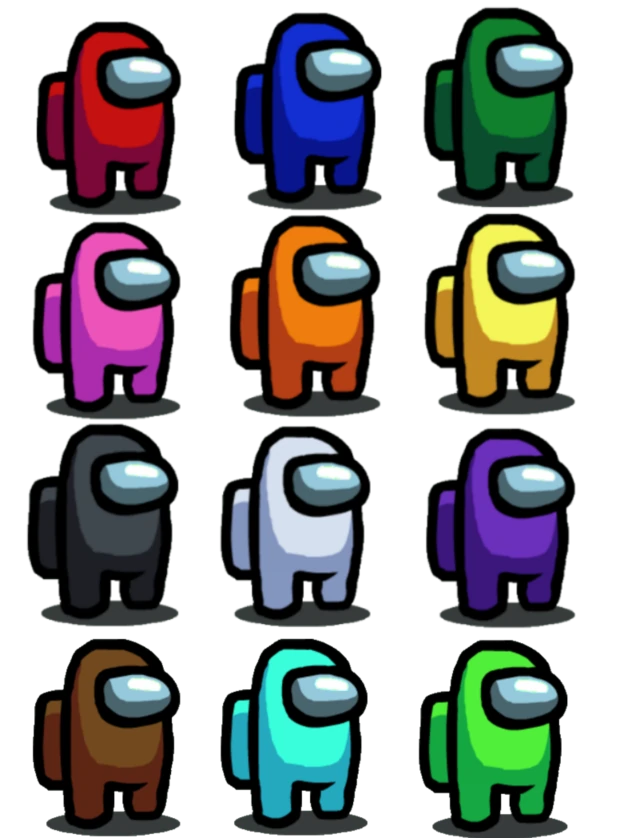 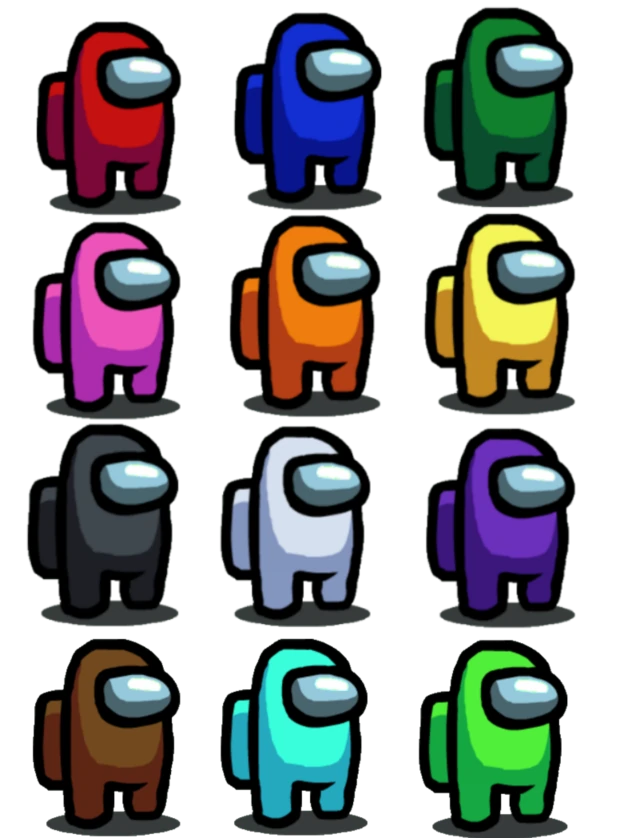 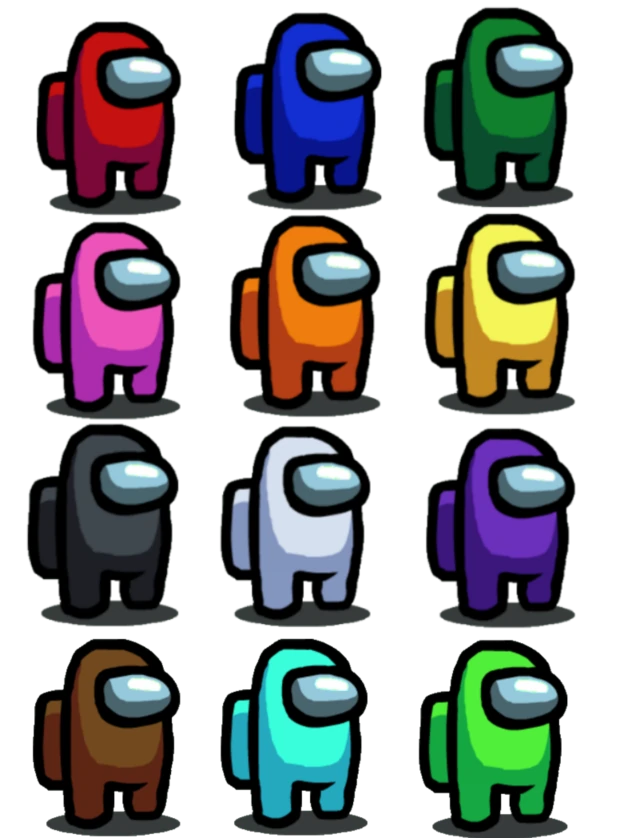 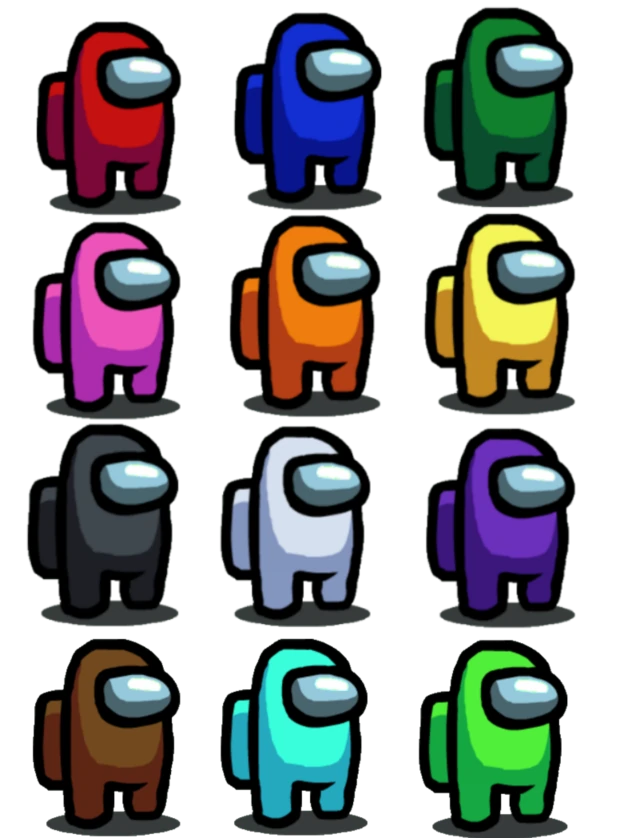 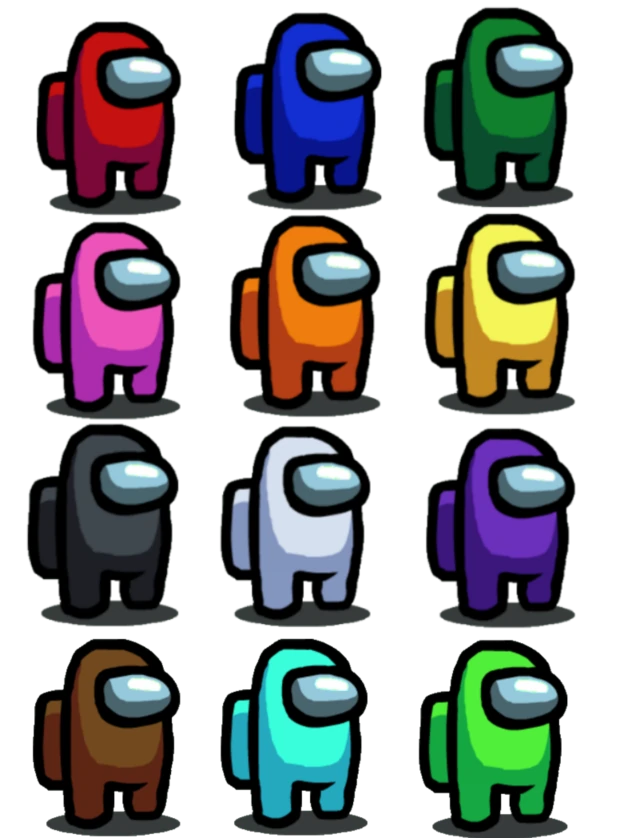 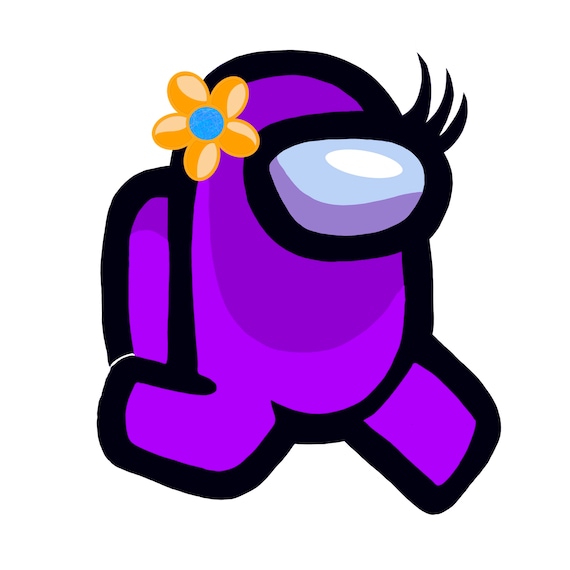 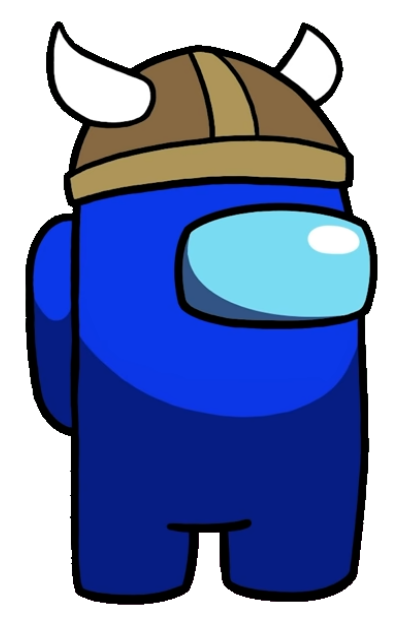 [Speaker Notes: Ấn vào next để đến Game 3.]
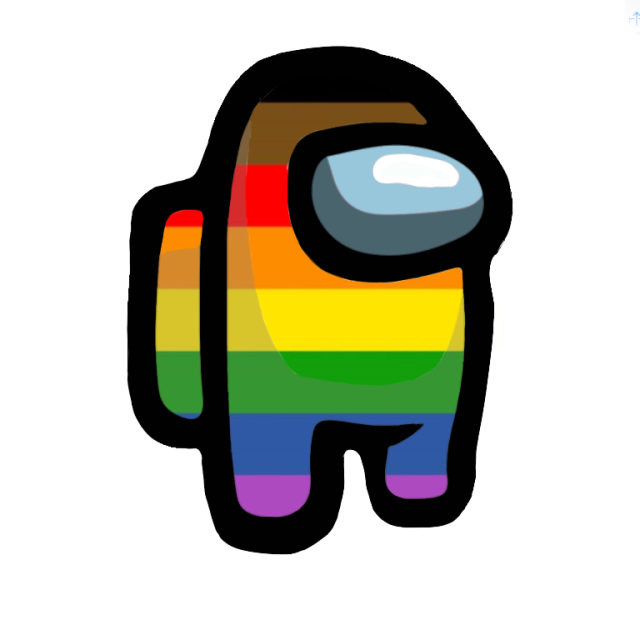 Where's she from?
A. She from Japan.
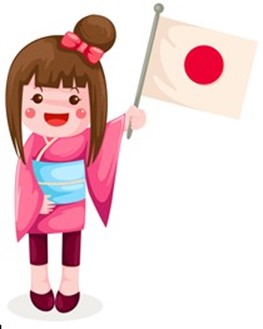 B. She's from Japan.
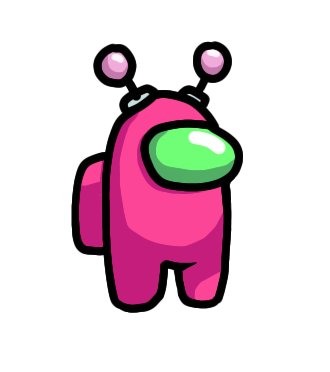 B
[Speaker Notes: Ấn vào PINK để đến slide điểm.]
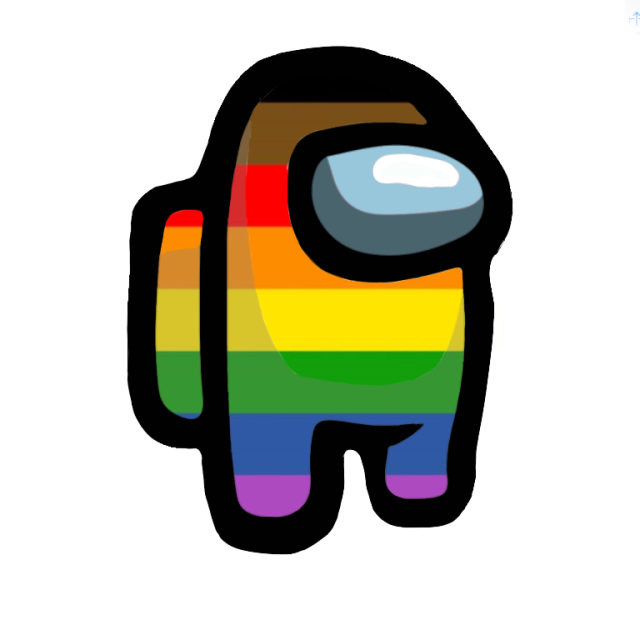 Where's he from?
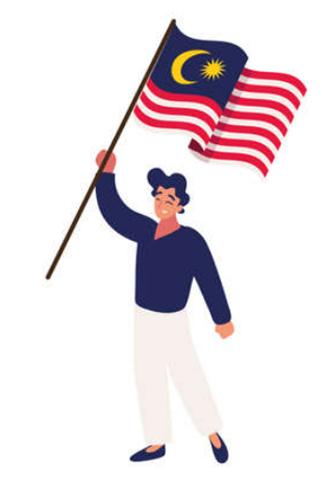 A. He's from Malaysia.
B. He's from Thailand.
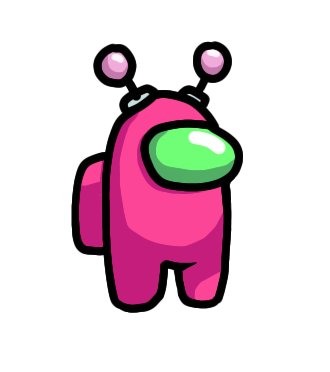 A
[Speaker Notes: Ấn vào PINK để đến slide điểm.]
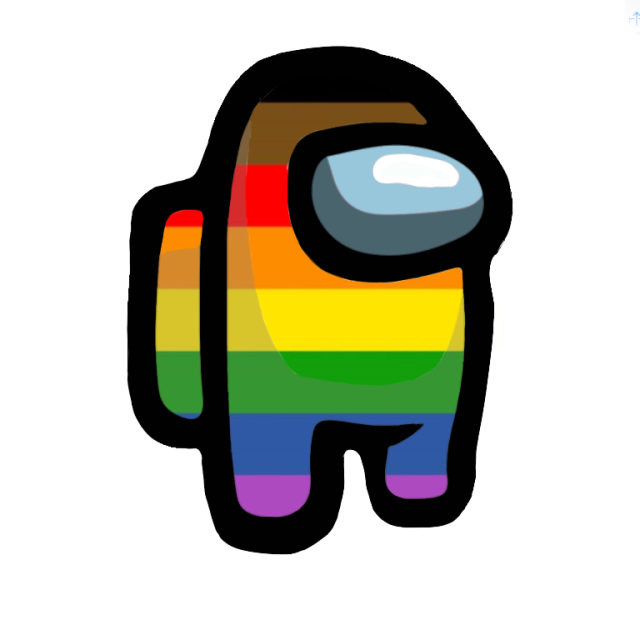 _____ are you from?
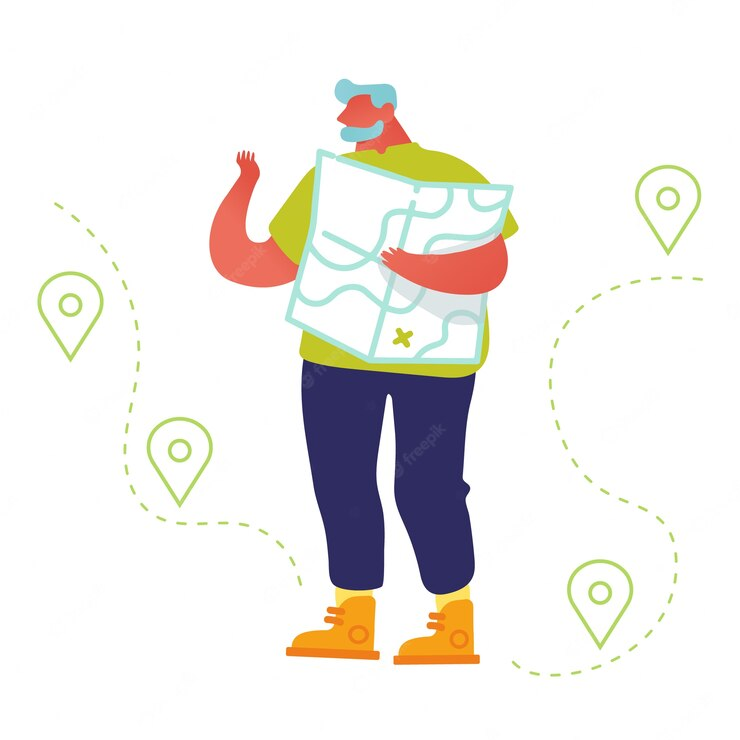 A. What
B. Where
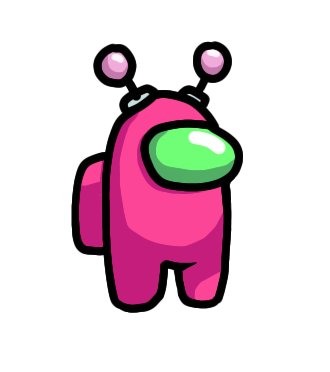 B
[Speaker Notes: Ấn vào PINK để đến slide điểm.]
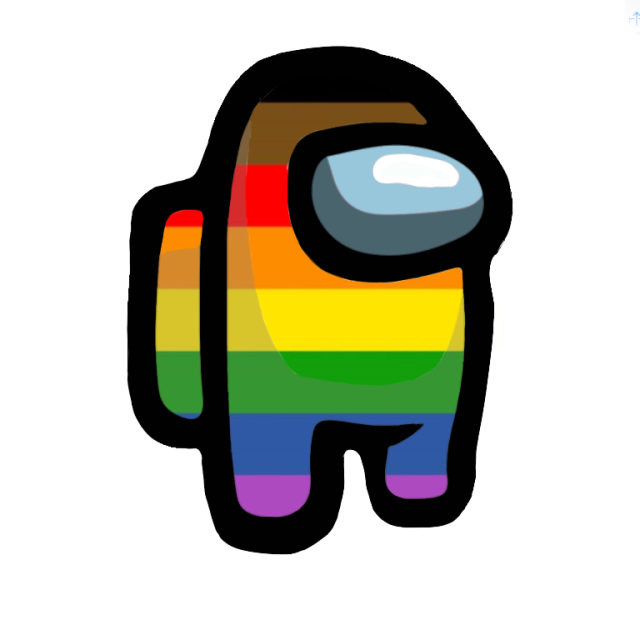 She ....... ..............Viet Nam.
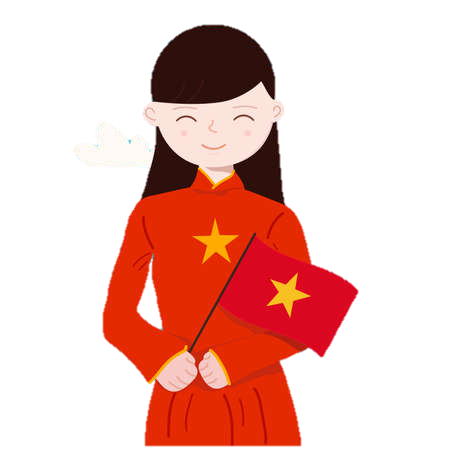 A. am from
B. is from
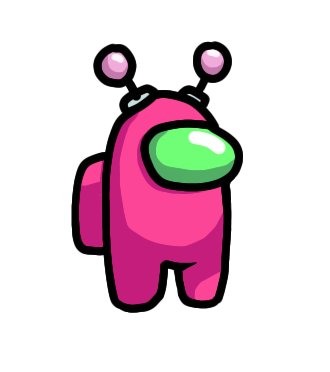 B
[Speaker Notes: Ấn vào PINK để đến slide điểm.]
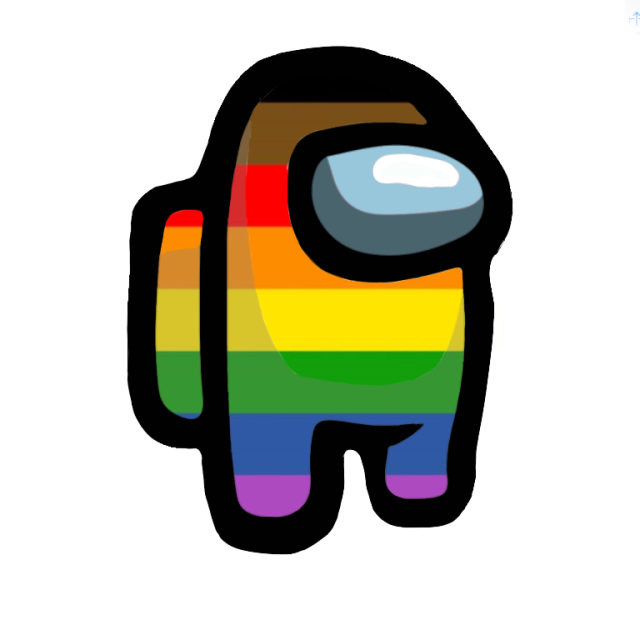 I'm ........................ .
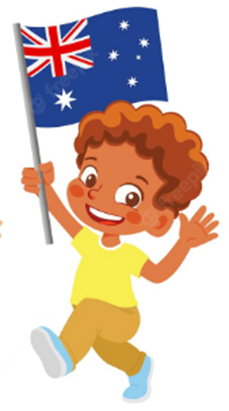 A. from Australia
B. from Britain
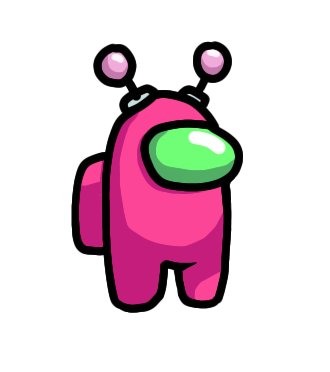 A
[Speaker Notes: Ấn vào PINK để đến slide điểm.]
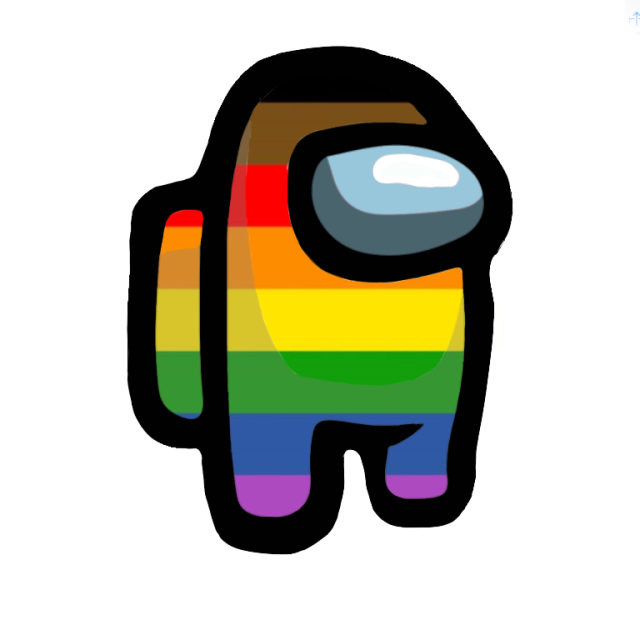 Where is she from?
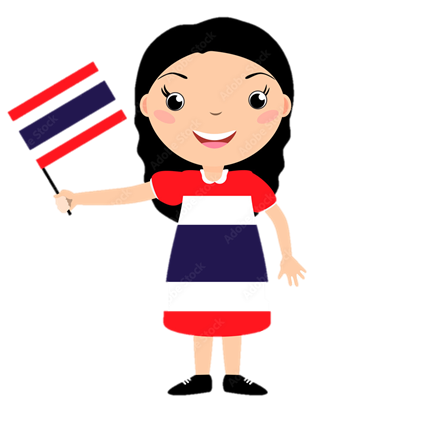 A. He's from Malaysia.
B. She's from Thailand.
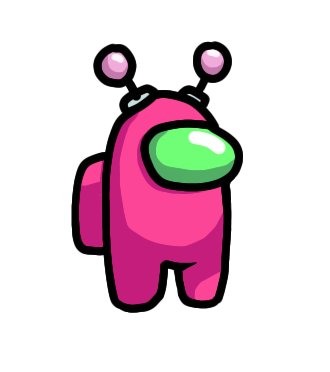 B
[Speaker Notes: Ấn vào PINK để đến slide điểm.]
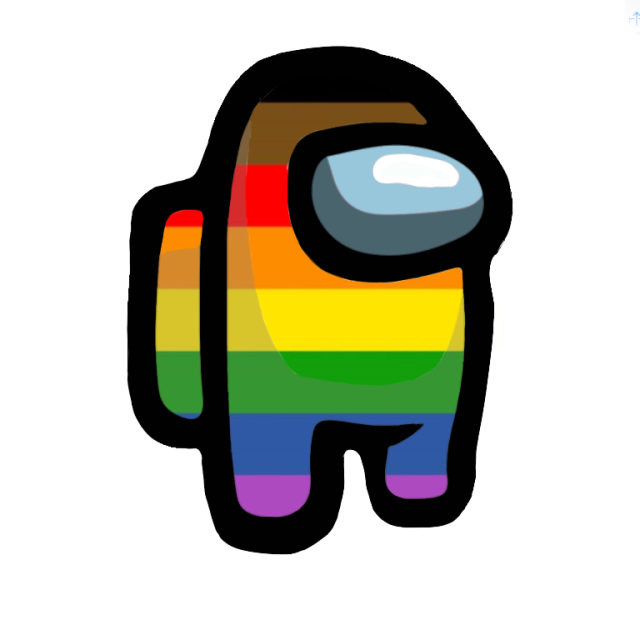 Where ...... .............. from?
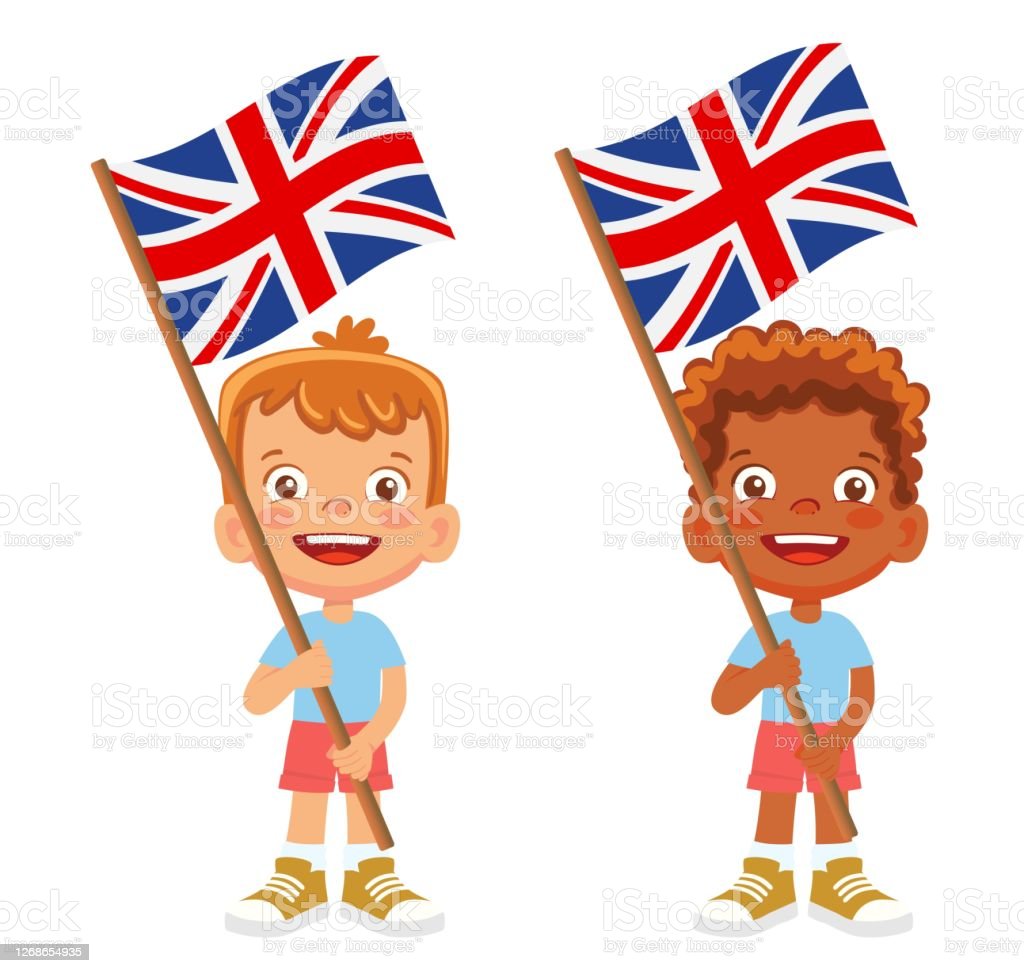 A. he is
B. is he
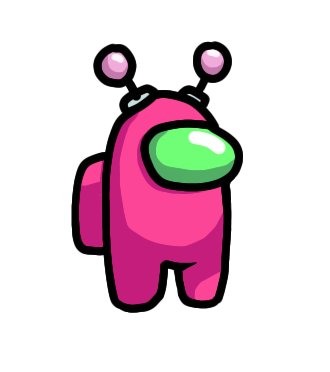 B
[Speaker Notes: Ấn vào PINK để đến slide điểm.]
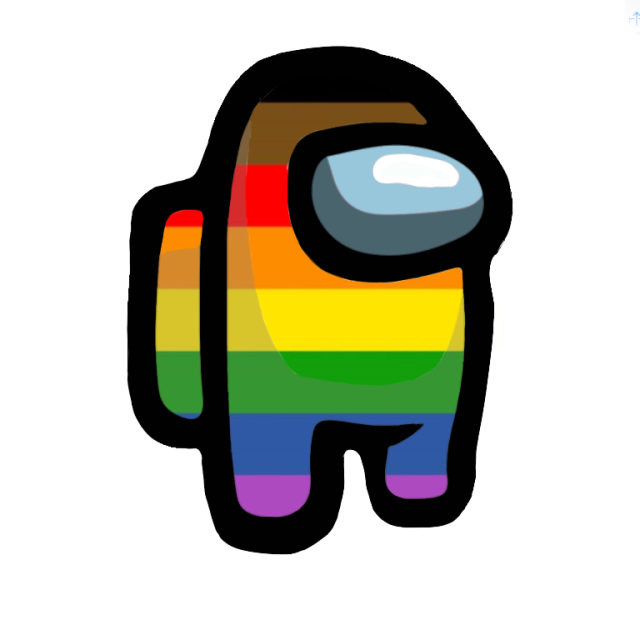 Where's she from?
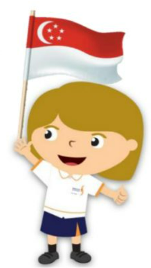 A. She's from Singapore.
B. I'm from Singapore.
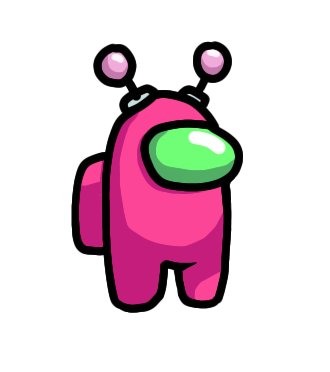 A
[Speaker Notes: Ấn vào PINK để đến slide điểm.]
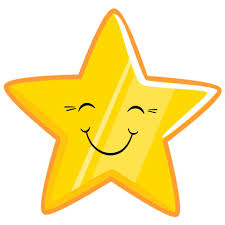 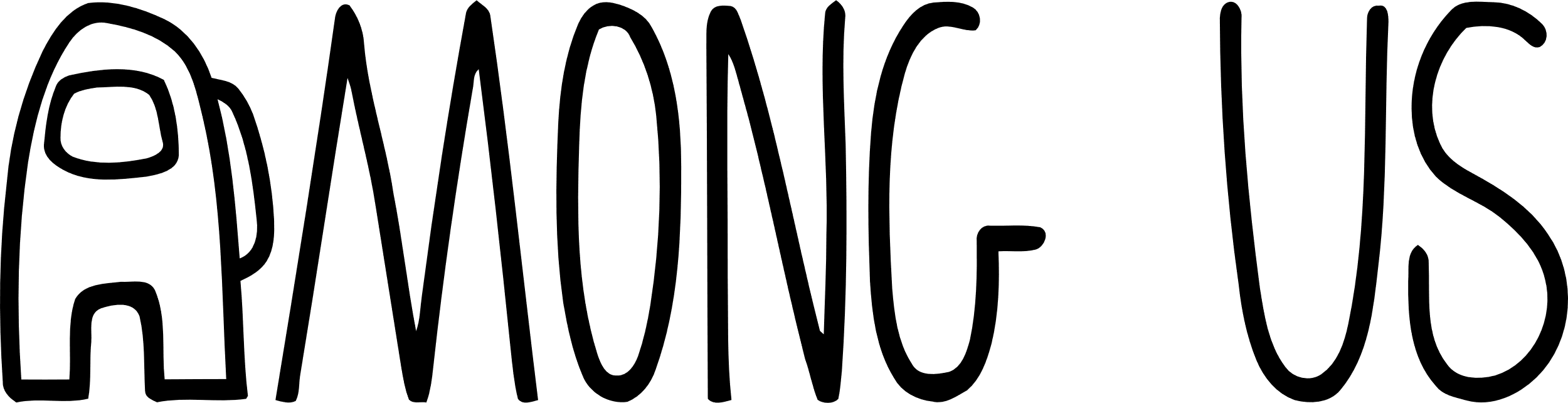 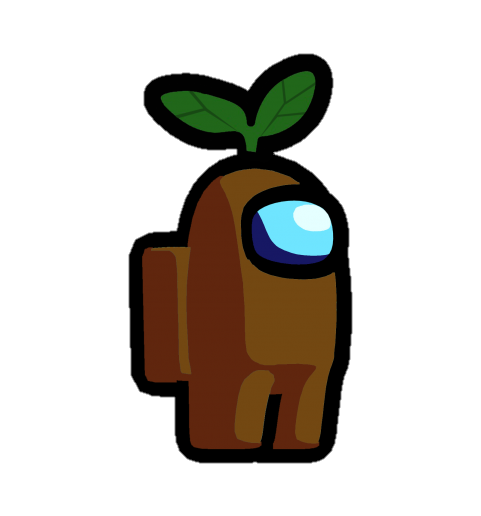 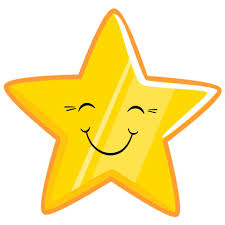 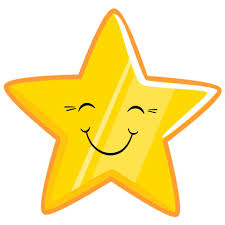 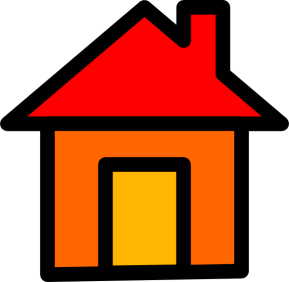 [Speaker Notes: Ấn vào HOUSE để đến slide chọn câu hỏi.]
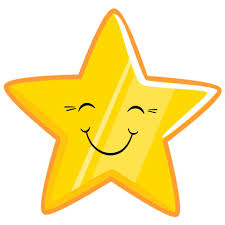 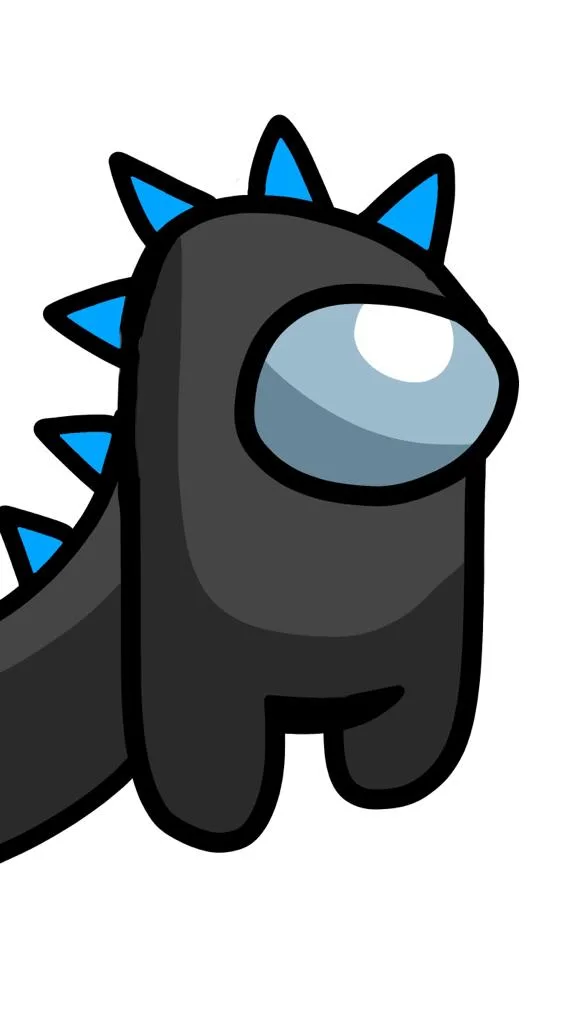 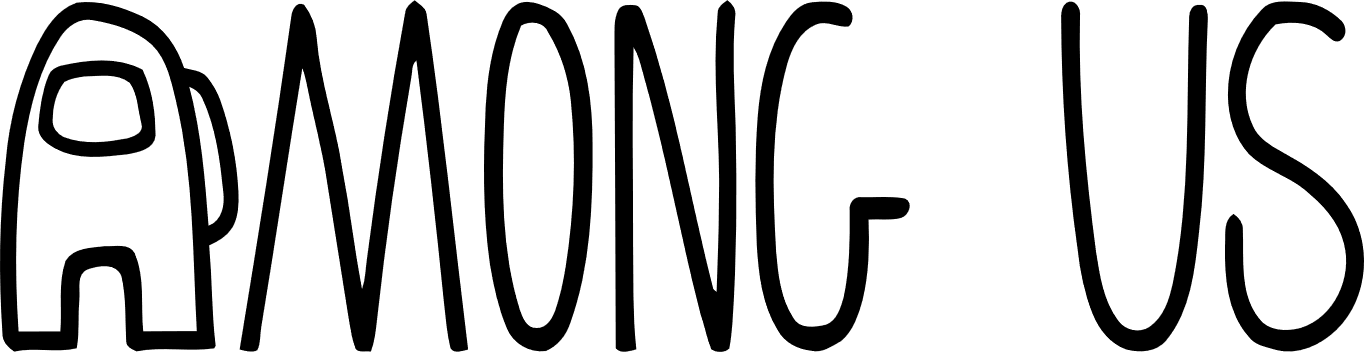 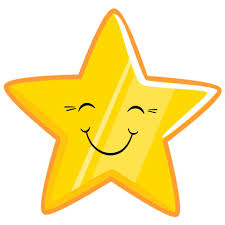 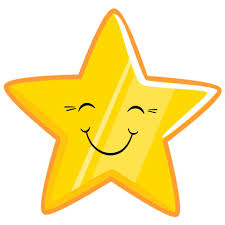 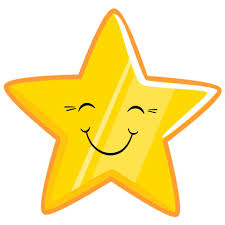 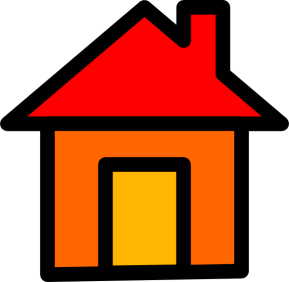 [Speaker Notes: Ấn vào HOUSE để đến slide chọn câu hỏi.]
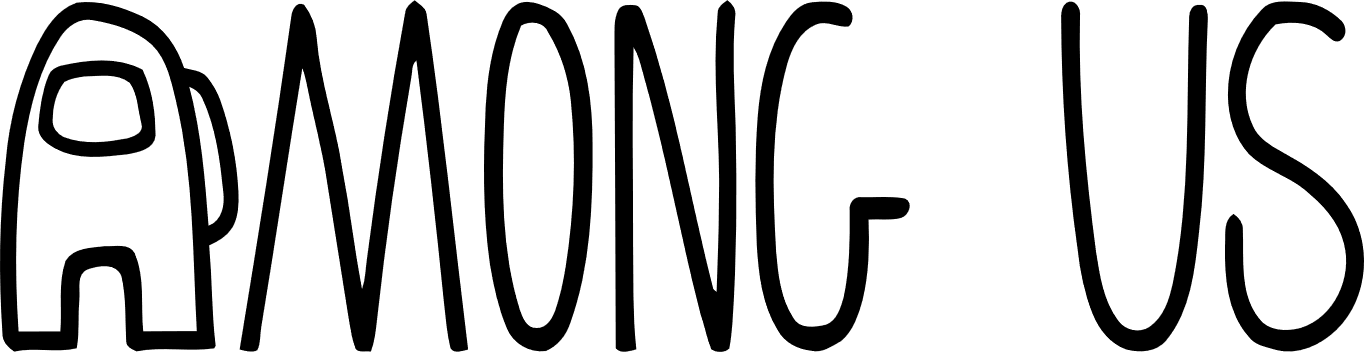 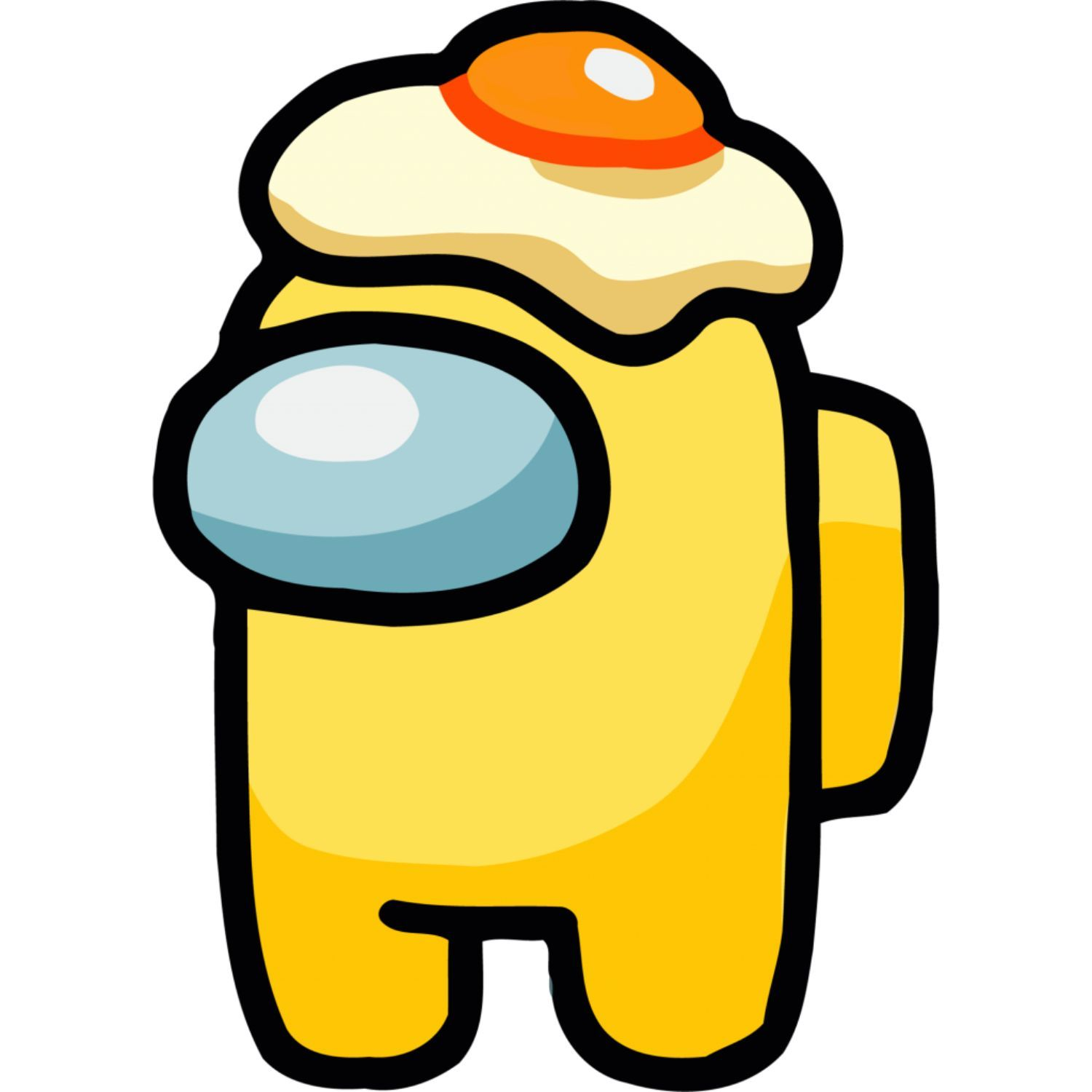 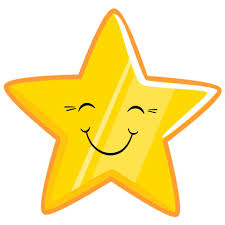 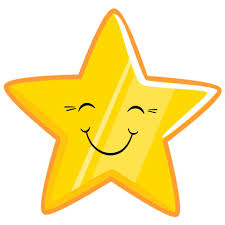 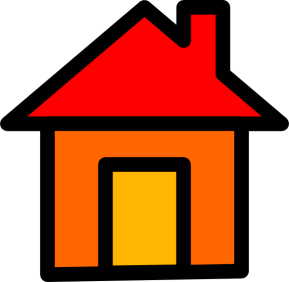 [Speaker Notes: Ấn vào HOUSE để đến slide chọn câu hỏi.]
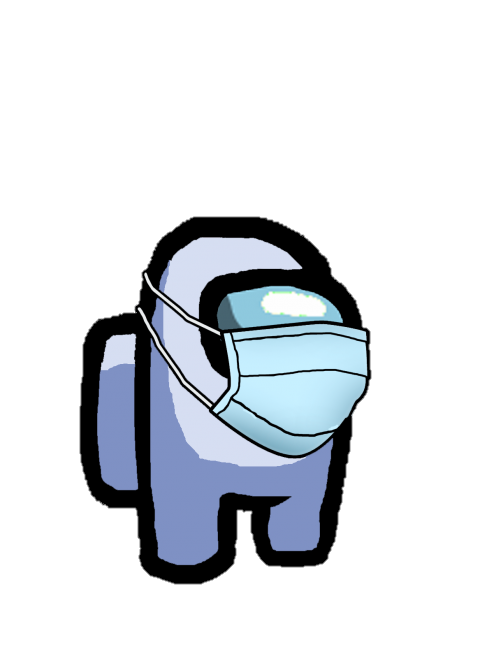 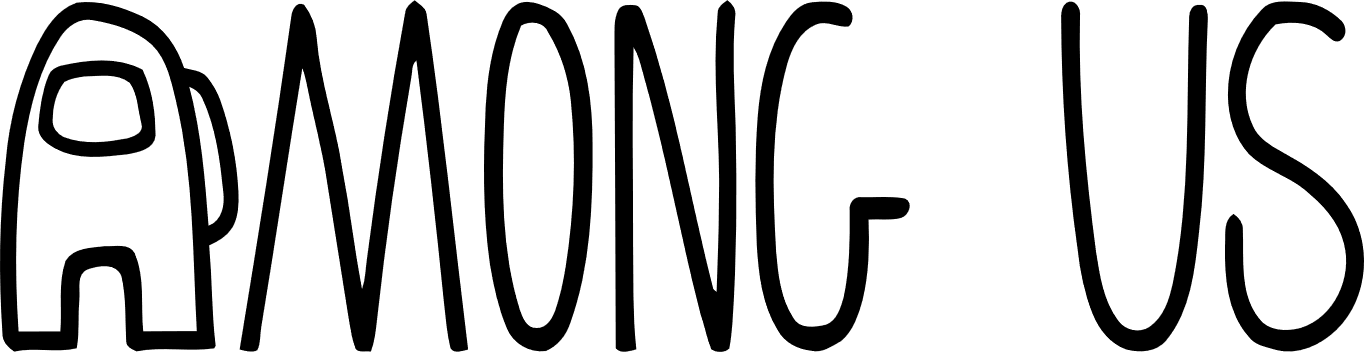 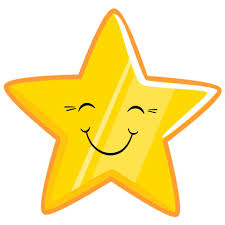 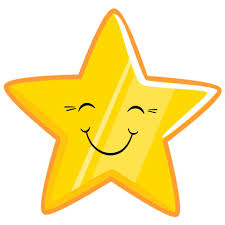 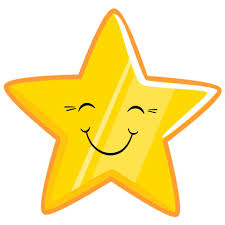 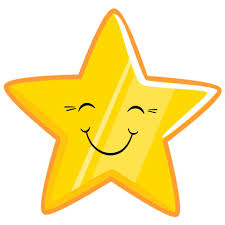 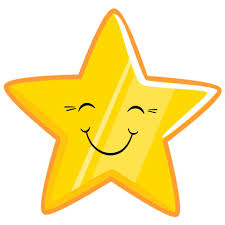 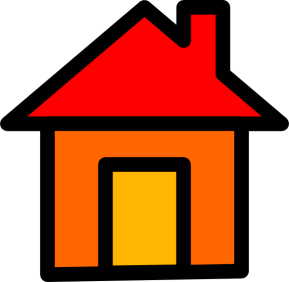 [Speaker Notes: Ấn vào HOUSE để đến slide chọn câu hỏi.]
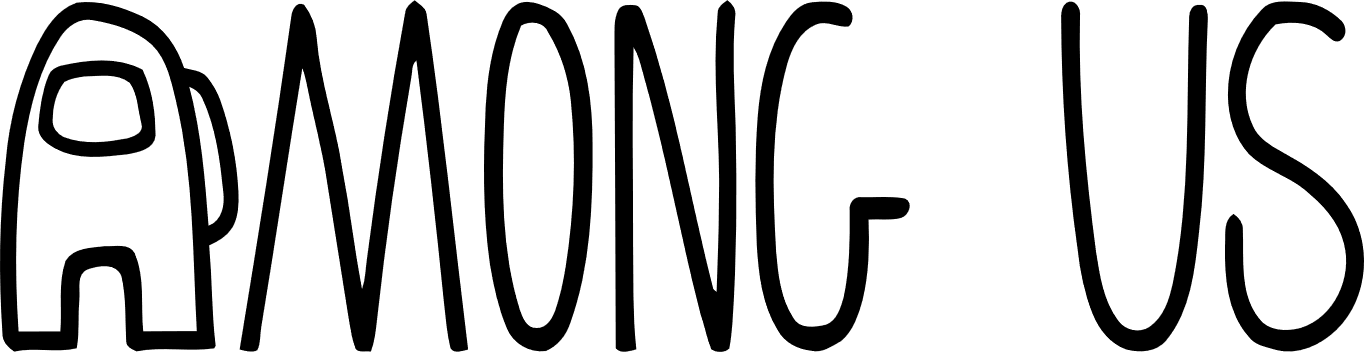 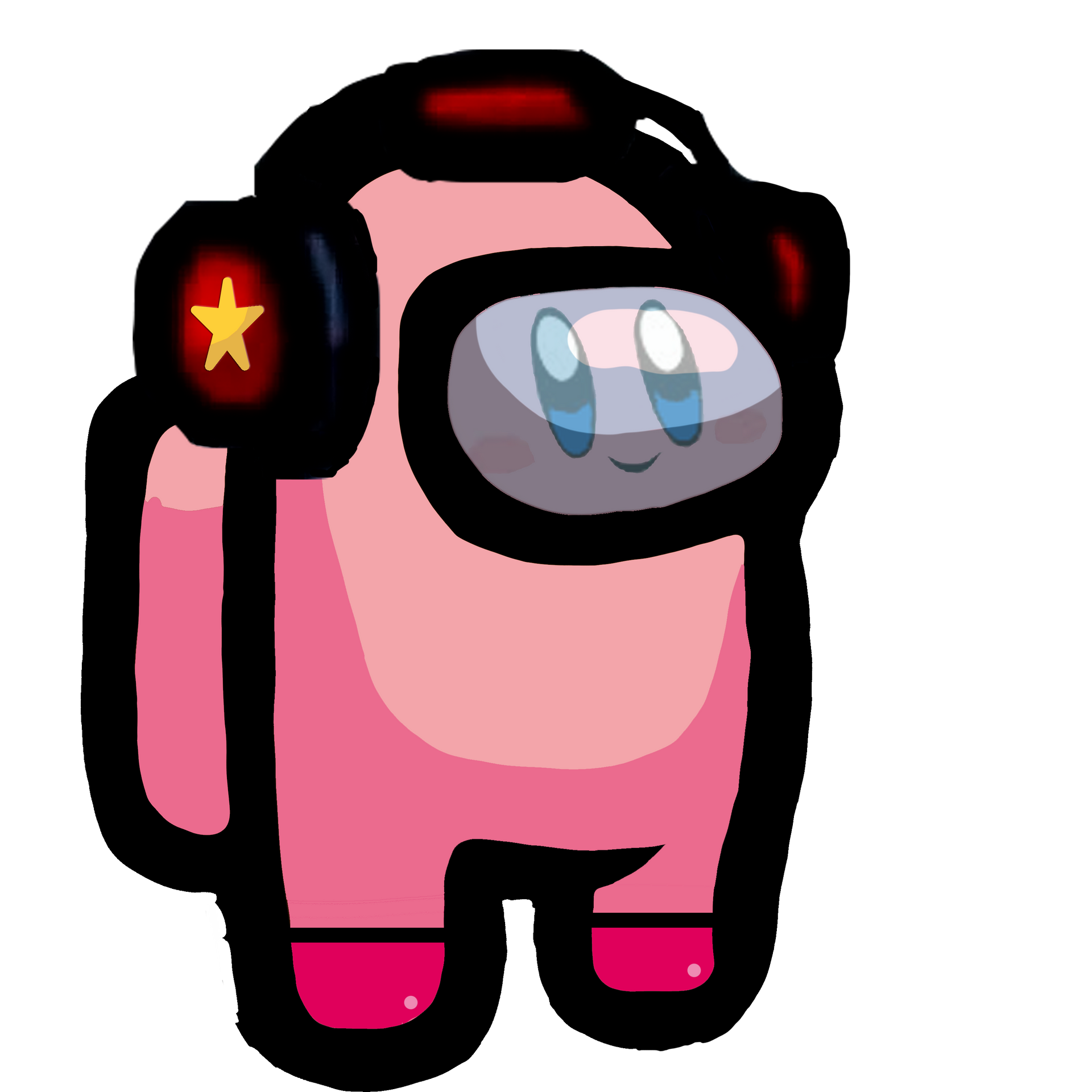 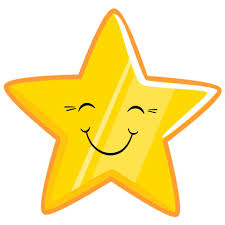 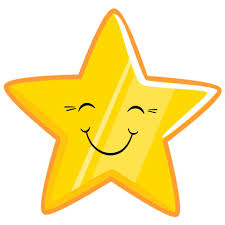 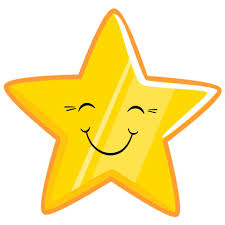 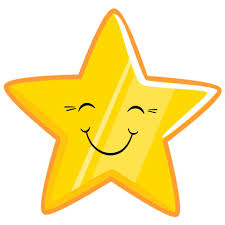 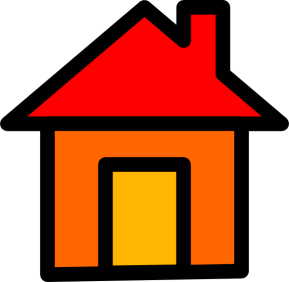 [Speaker Notes: Ấn vào HOUSE để đến slide chọn câu hỏi.]
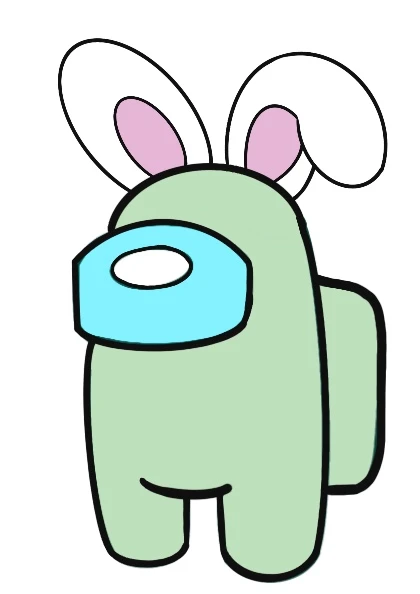 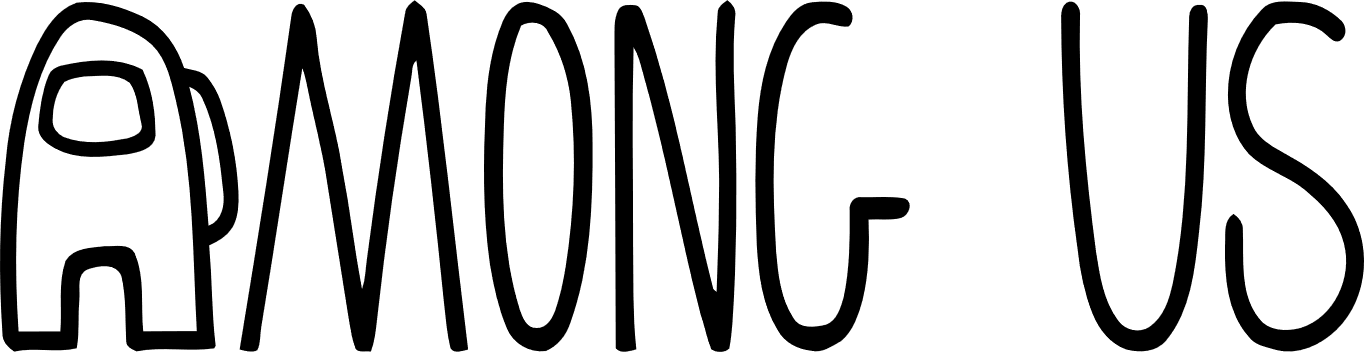 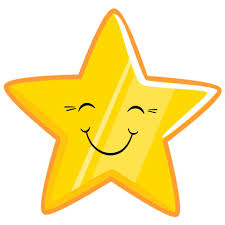 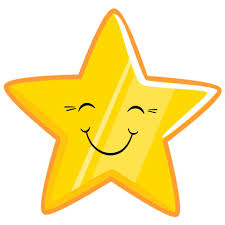 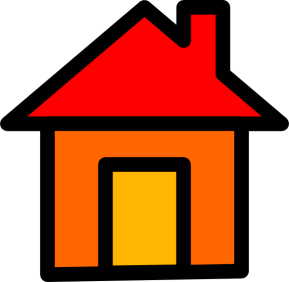 [Speaker Notes: Ấn vào HOUSE để đến slide chọn câu hỏi.]
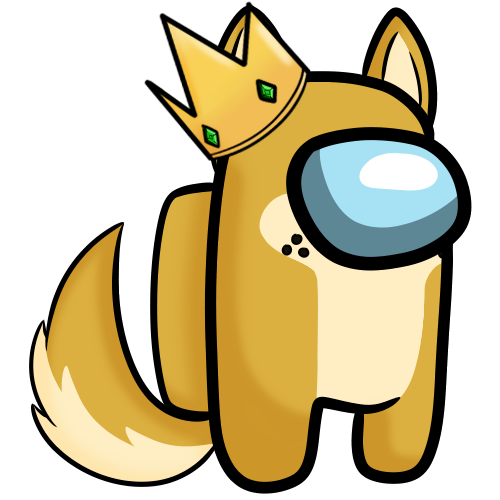 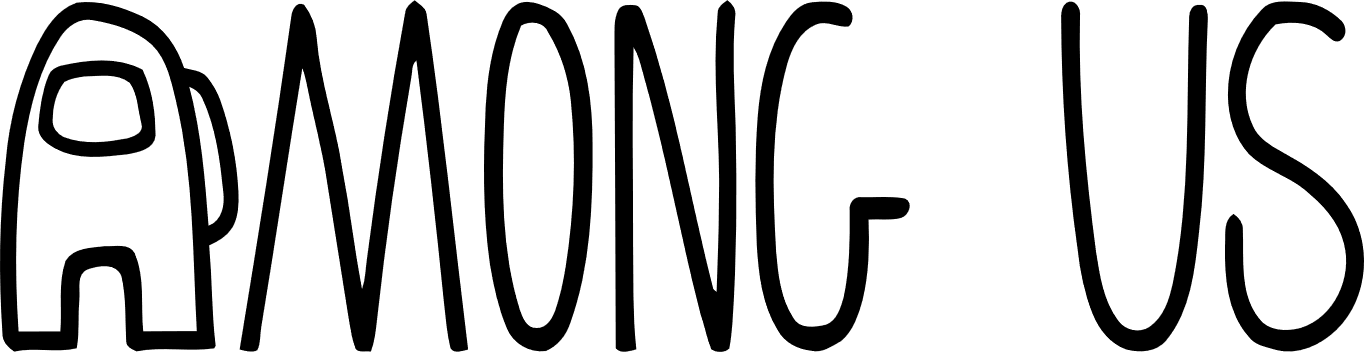 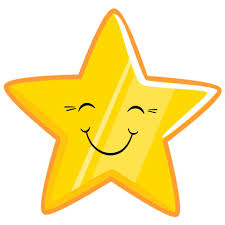 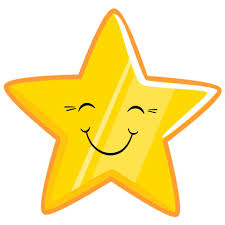 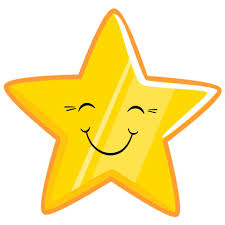 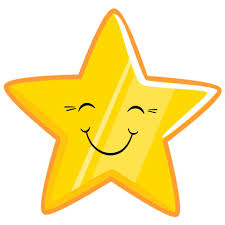 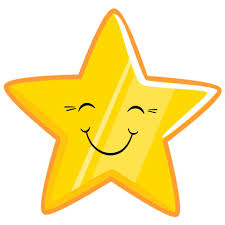 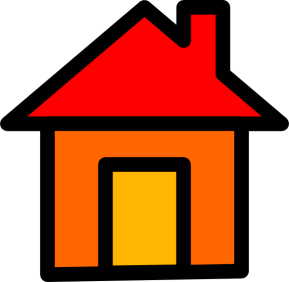 [Speaker Notes: Ấn vào HOUSE để đến slide chọn câu hỏi.]
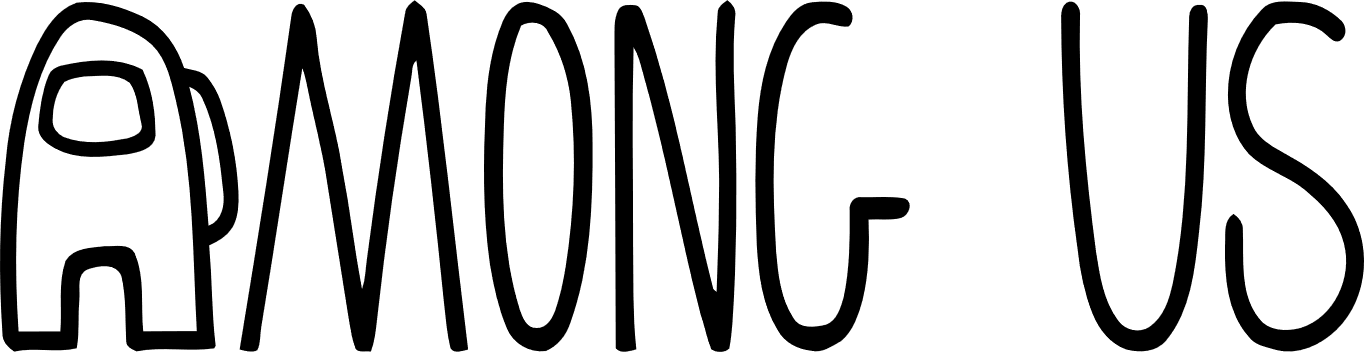 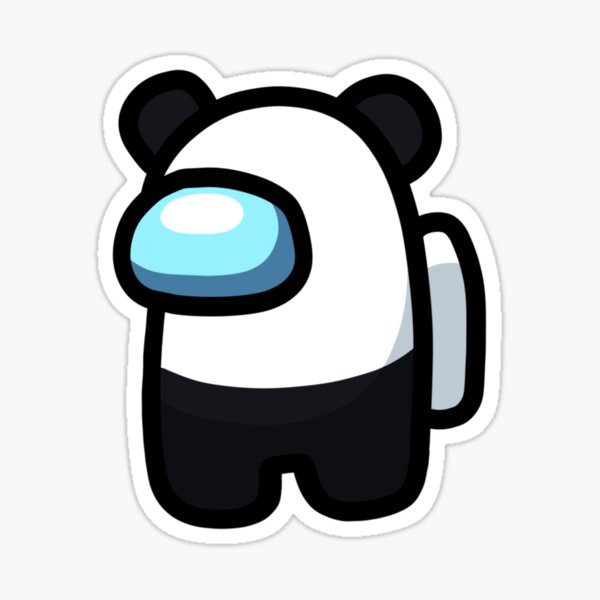 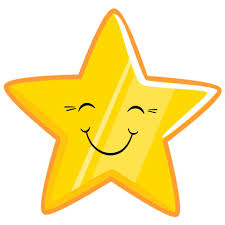 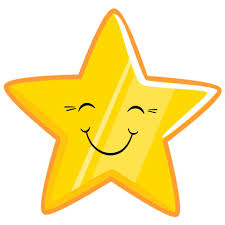 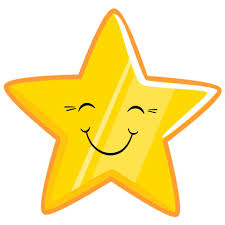 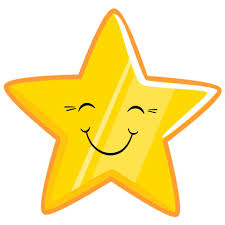 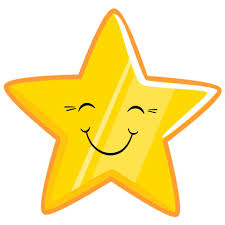 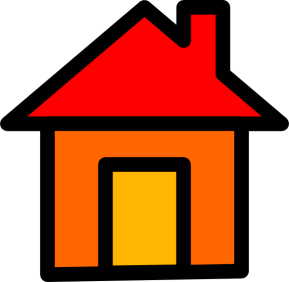 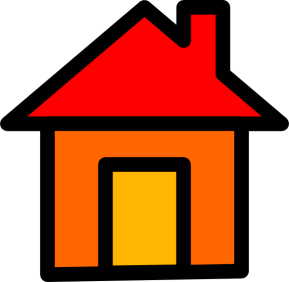 [Speaker Notes: Ấn vào HOUSE để đến slide chọn câu hỏi.]
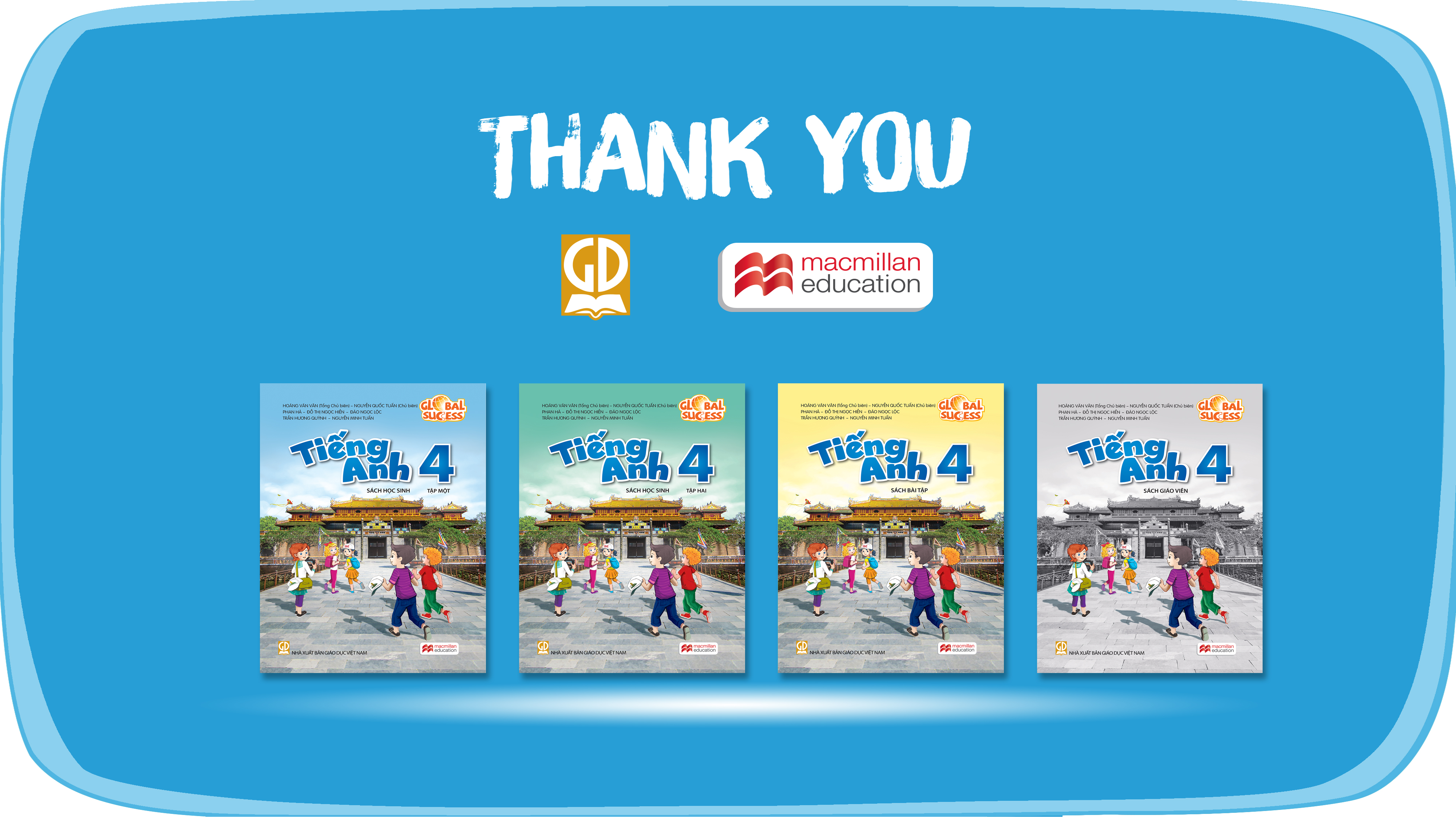 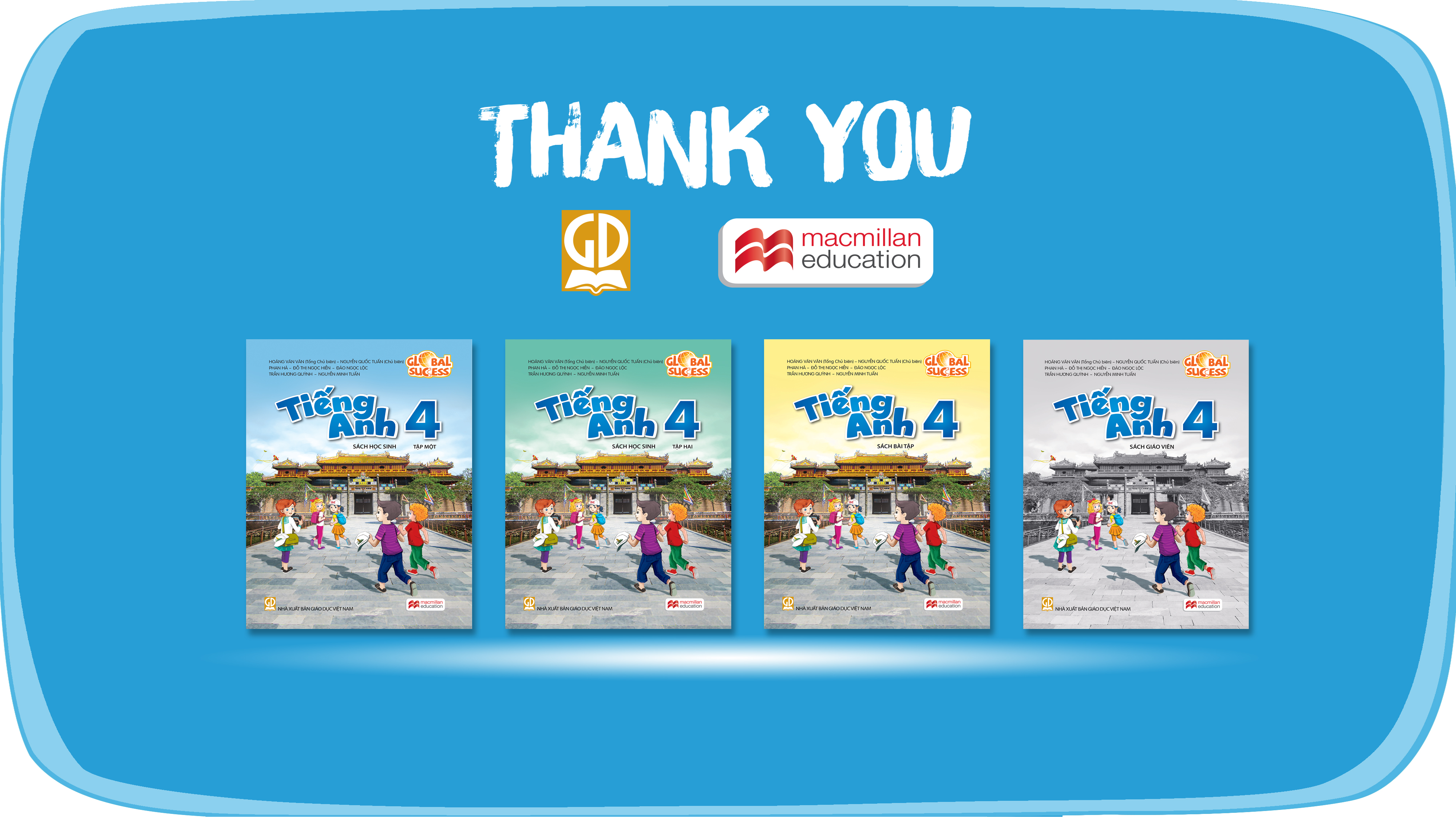 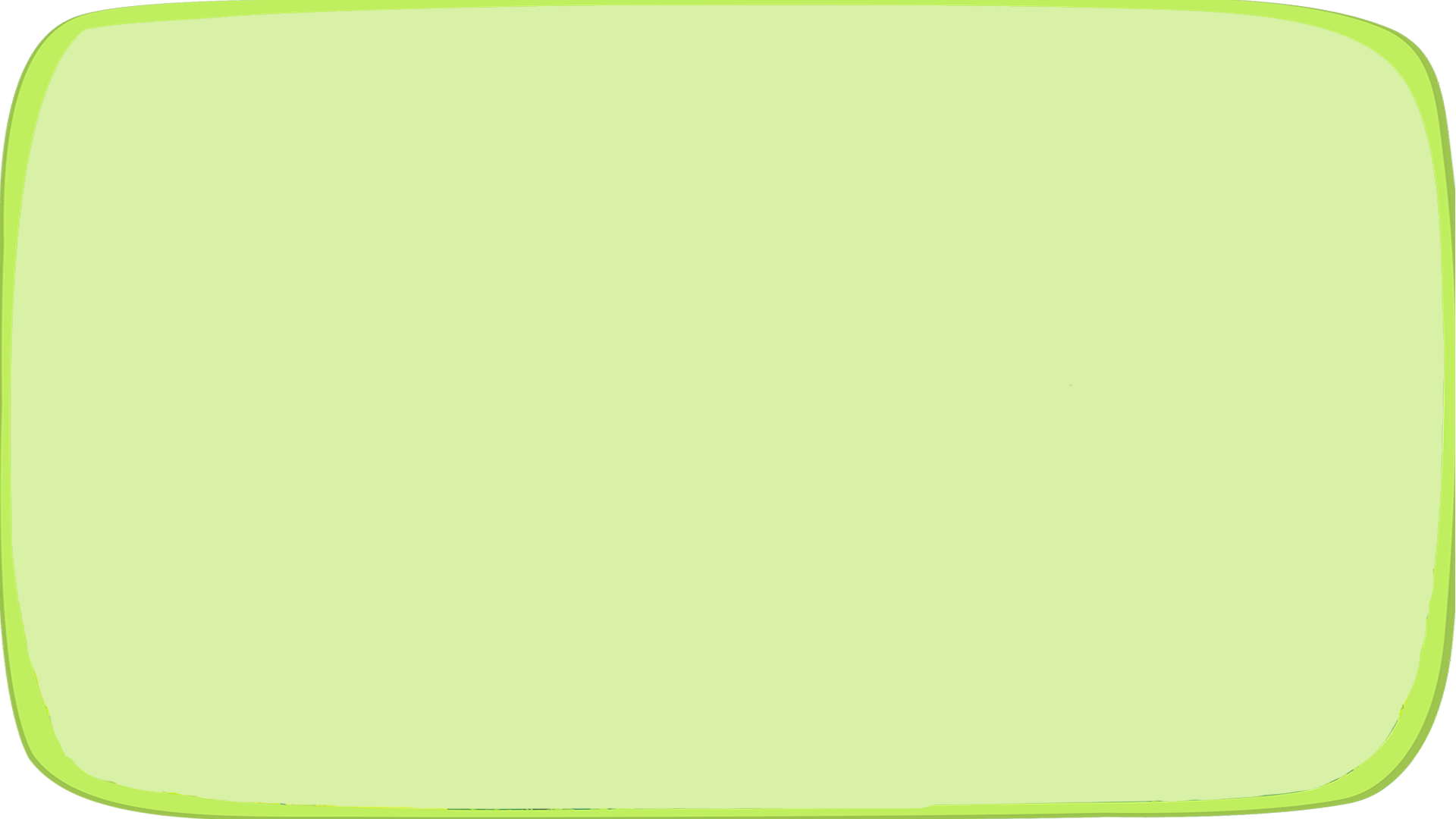 THANK YOU
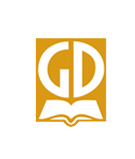 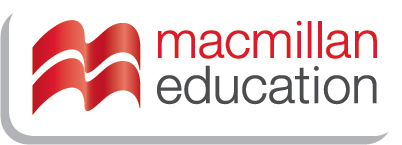 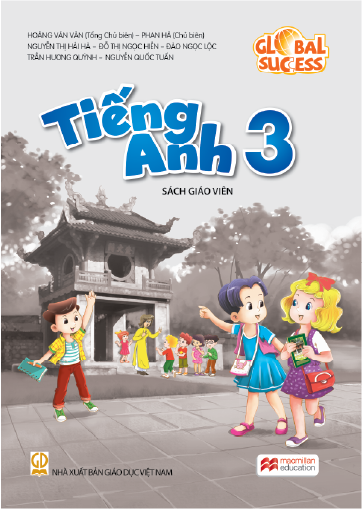 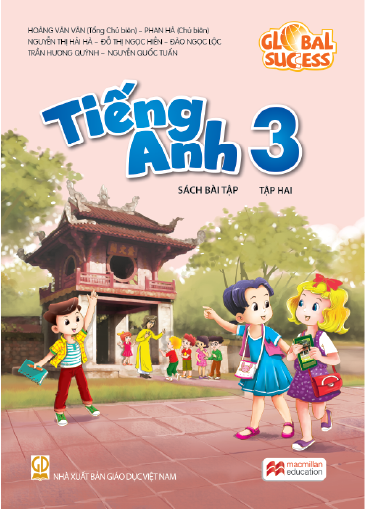 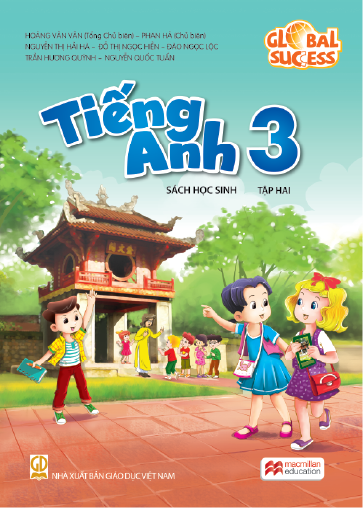 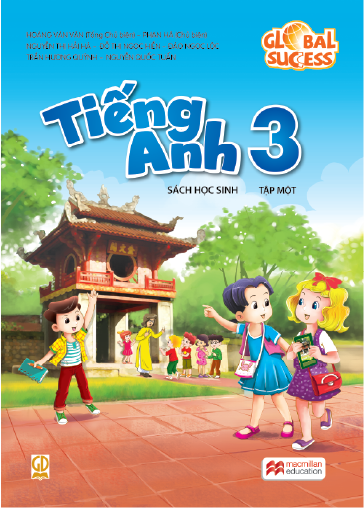 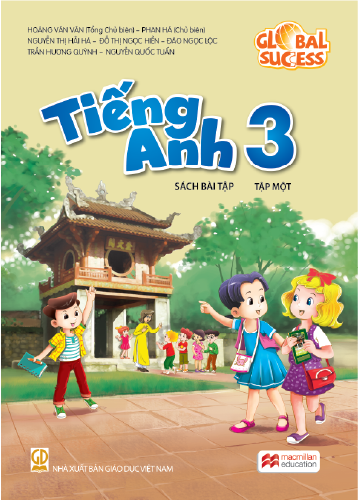 Website: hoclieu.vn
Fanpage: facebook.com/www.tienganhglobalsuccess.vn
Website: sachmem.vn; hoclieu.vn
Fanpage: www.facebook.com/sachmem.vn